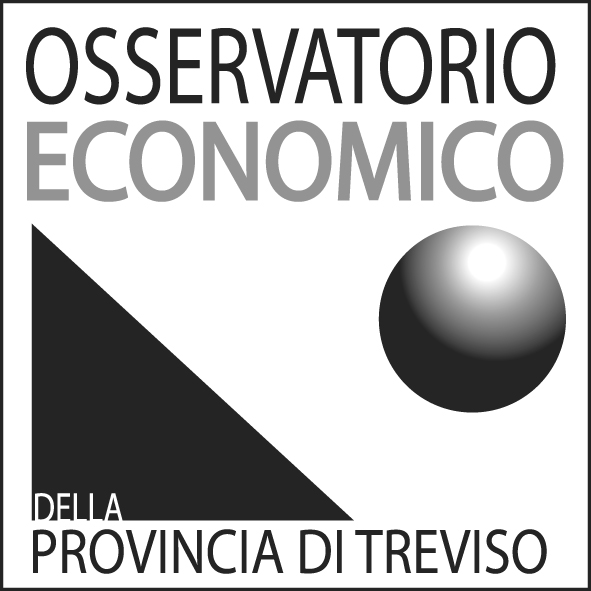 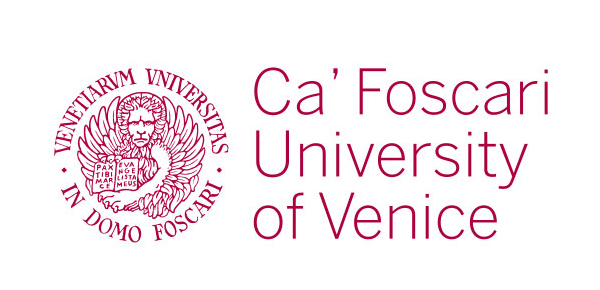 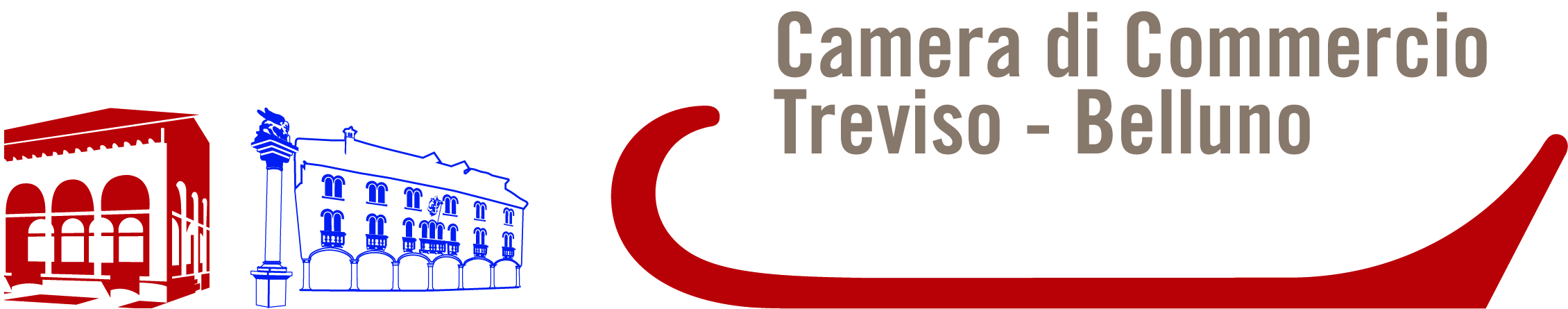 Le frontiere di Industria 4.0 nelle imprese venete


Dejan Pejcic – Università Ca’ Foscari Venezia
Treviso, 07.11.2017
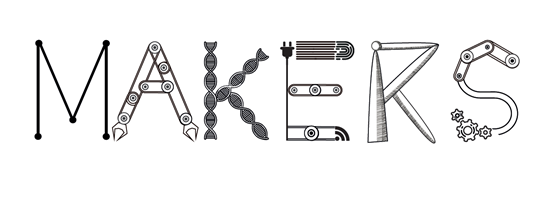 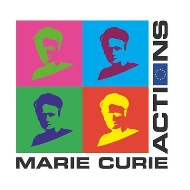 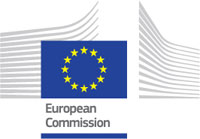 MAKERS - Smart Manufacturing for EU growth and prosperity  is a project funded by the Horizon 2020-MSCA- RISE - Grant agreement number 691192.
Schema intervento
Obiettivi
La ricerca 
Risultati
Conclusioni
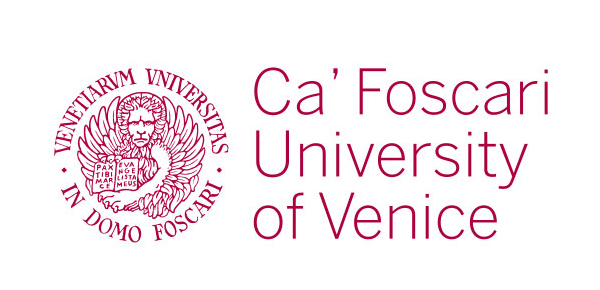 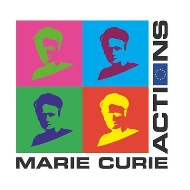 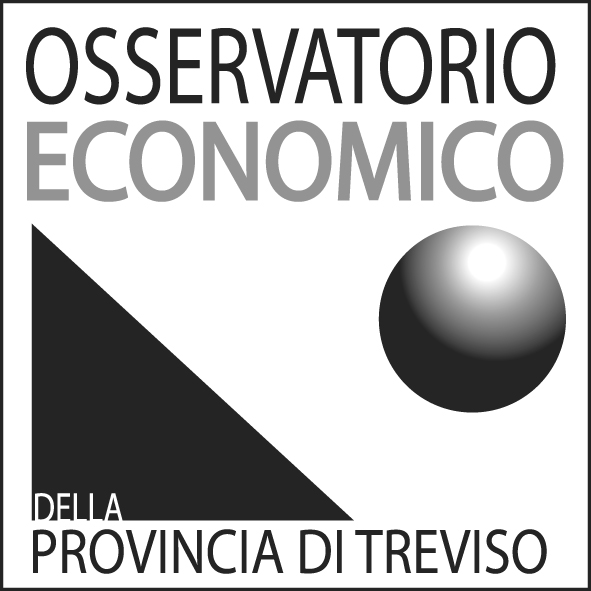 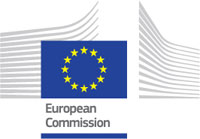 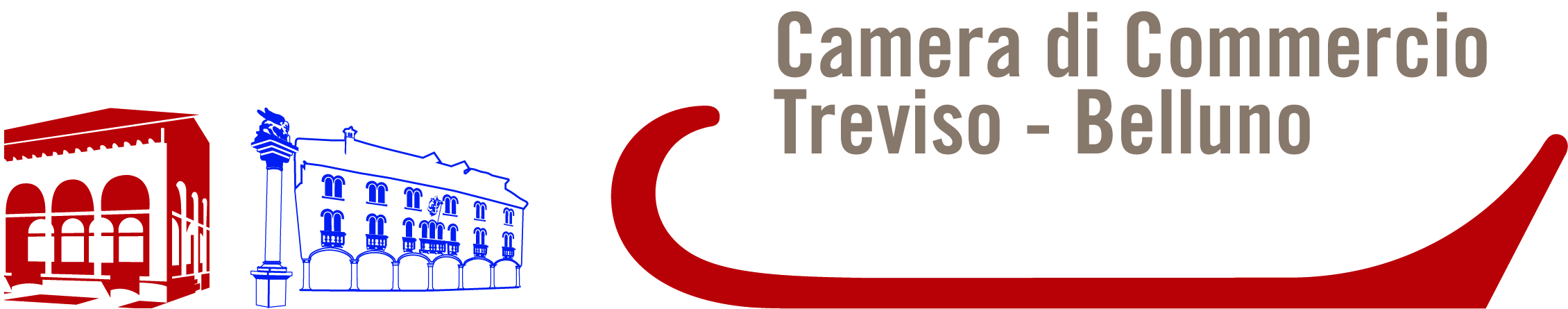 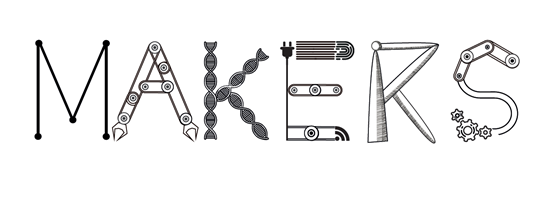 MAKERS - Smart Manufacturing for EU growth and prosperity  is a project funded by the Horizon 2020-MSCA- RISE - Grant agreement number 691192.
[Speaker Notes: Cyber-physical systems

Increased velocity through the Research-Development-Innovation pipeline]
Obiettivi
Conoscenza e diffusione delle tecnologie digitali
Focus stampa 3D
Fattori abilitanti per Industria 4.0
Capitale umano
Internazionalizzazione
Struttura finanziaria
Robotica/automazione
Industrial Internet of Things
Smart products
Stampa 3D
Mixed reality
Big data
Virtualizzazione sistemi IT
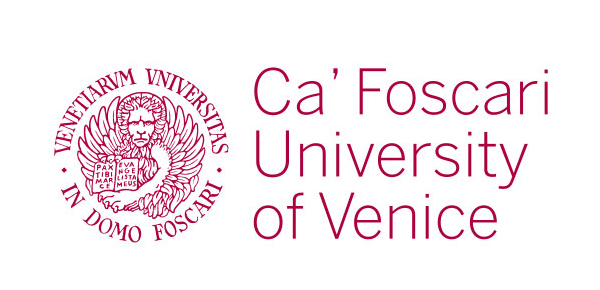 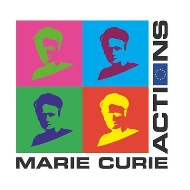 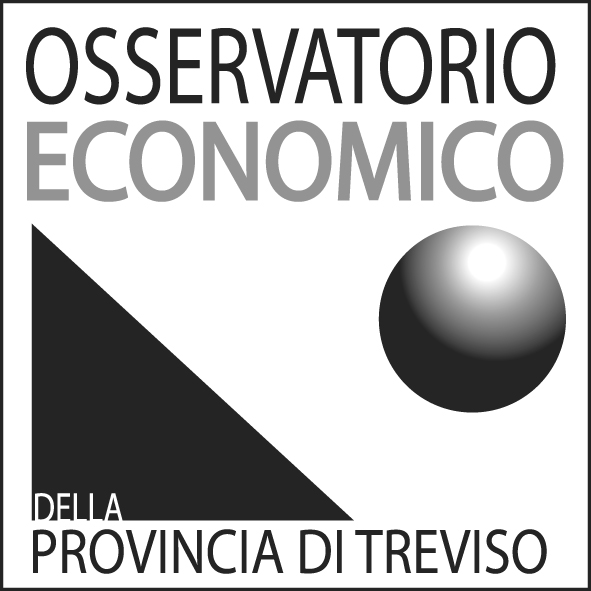 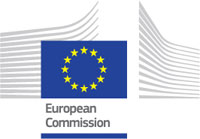 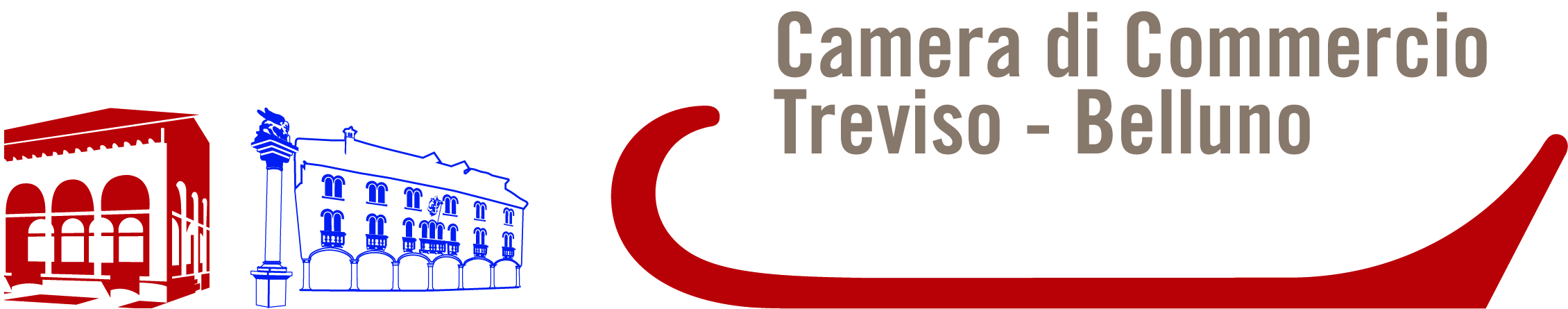 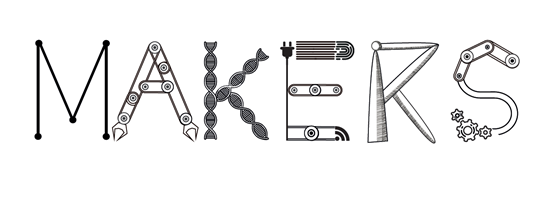 MAKERS - Smart Manufacturing for EU growth and prosperity  is a project funded by the Horizon 2020-MSCA- RISE - Grant agreement number 691192.
La ricerca
I partner
Centro SELISI Università Ca’ Foscari Venezia
CCIAA Treviso-Belluno
Osservatorio Economico Sociale TV
t2i – trasferimento tecnologico e innovazione
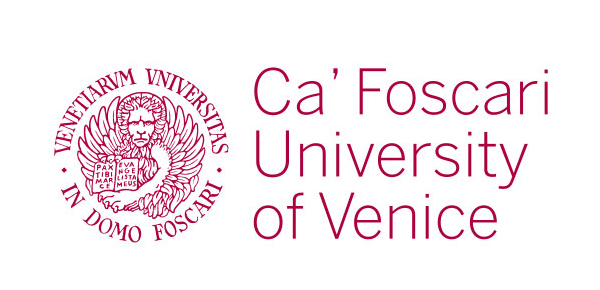 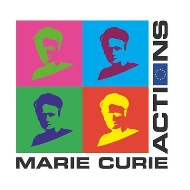 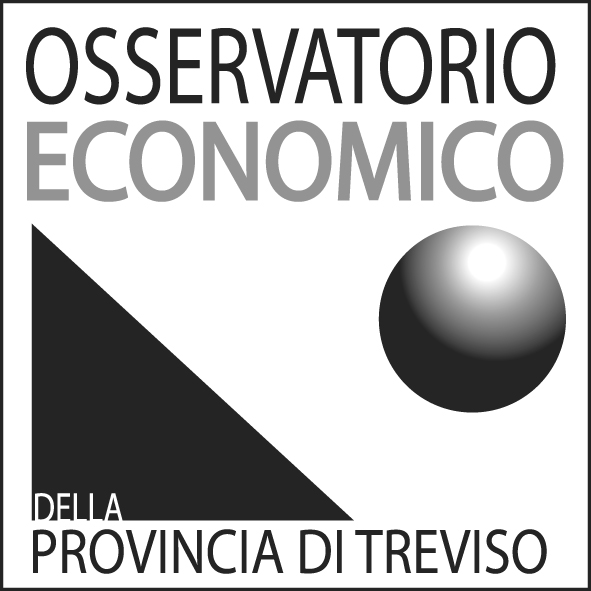 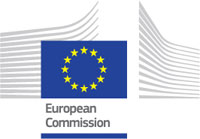 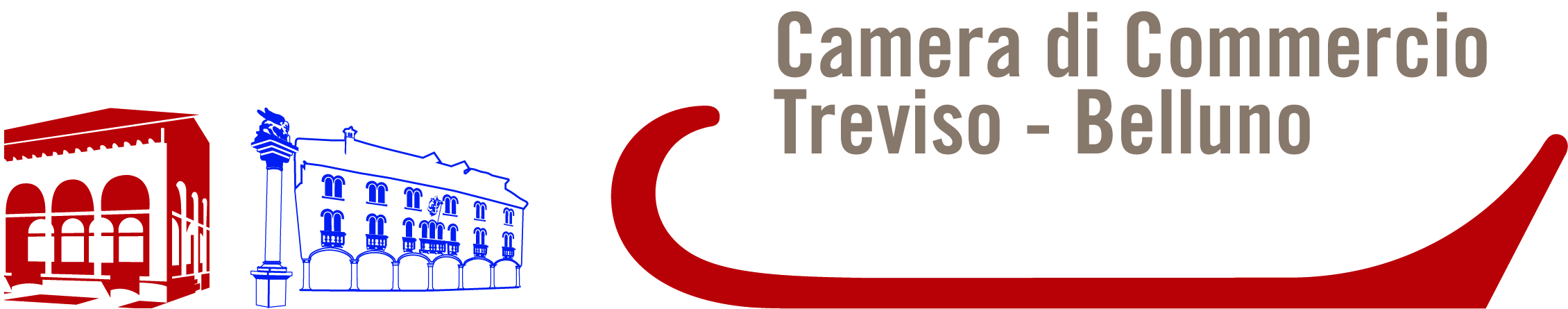 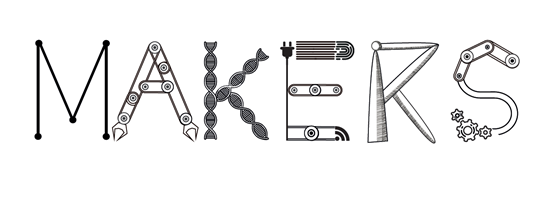 MAKERS - Smart Manufacturing for EU growth and prosperity  is a project funded by the Horizon 2020-MSCA- RISE - Grant agreement number 691192.
La ricerca
Le fasi
Questionario on-line – da luglio a settembre 2016
Interviste di approfondimento – da ottobre 2016 a gennaio 2017
Collegamenti con banche dati esterne – da settembre a dicembre 2016
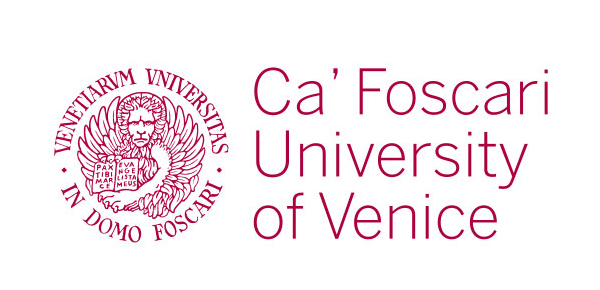 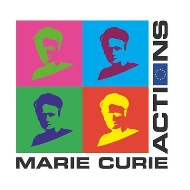 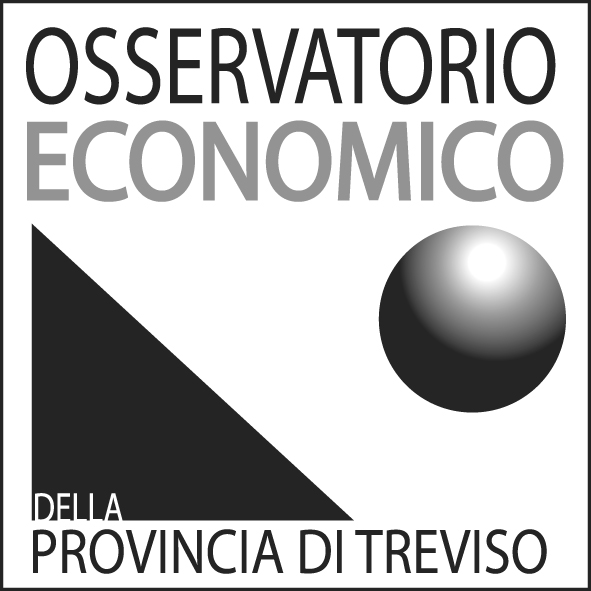 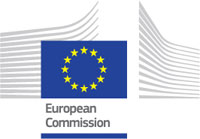 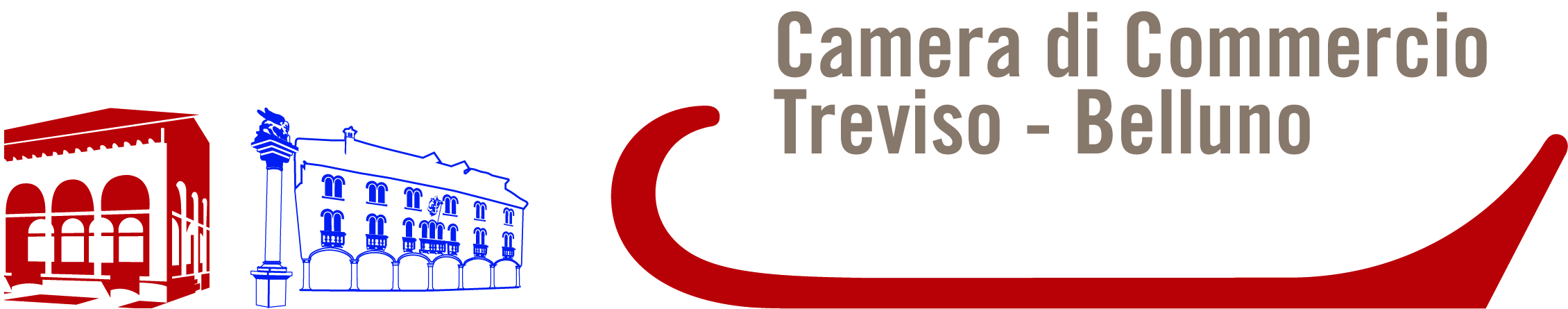 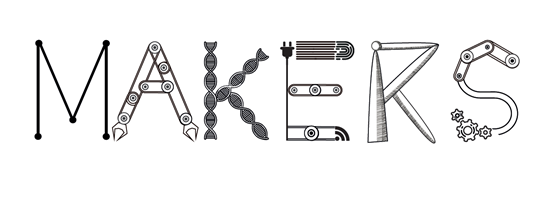 MAKERS - Smart Manufacturing for EU growth and prosperity  is a project funded by the Horizon 2020-MSCA- RISE - Grant agreement number 691192.
La ricerca
I numeri
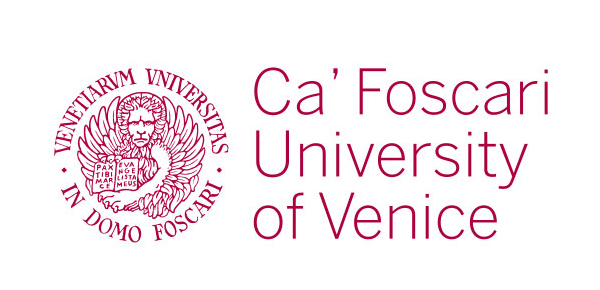 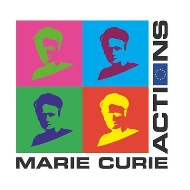 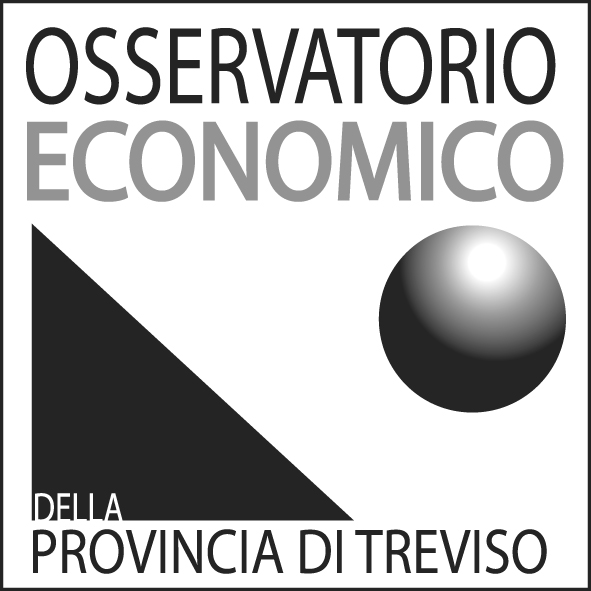 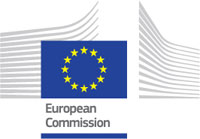 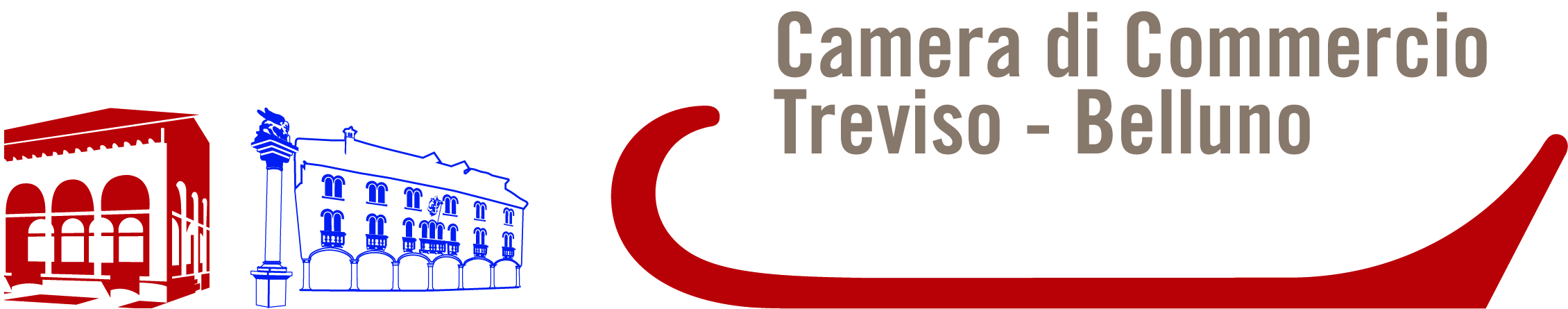 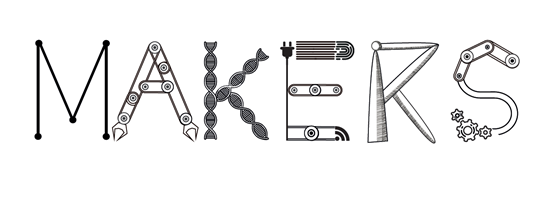 MAKERS - Smart Manufacturing for EU growth and prosperity  is a project funded by the Horizon 2020-MSCA- RISE - Grant agreement number 691192.
Risultati
Diversi gradi di conoscenza e utilizzo
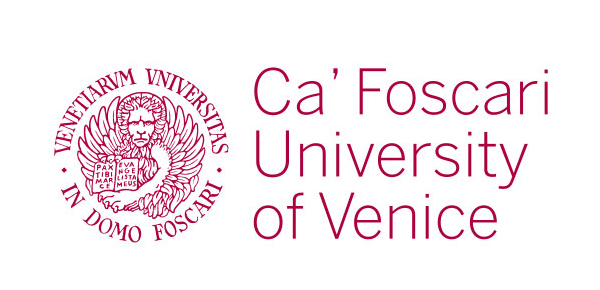 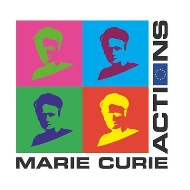 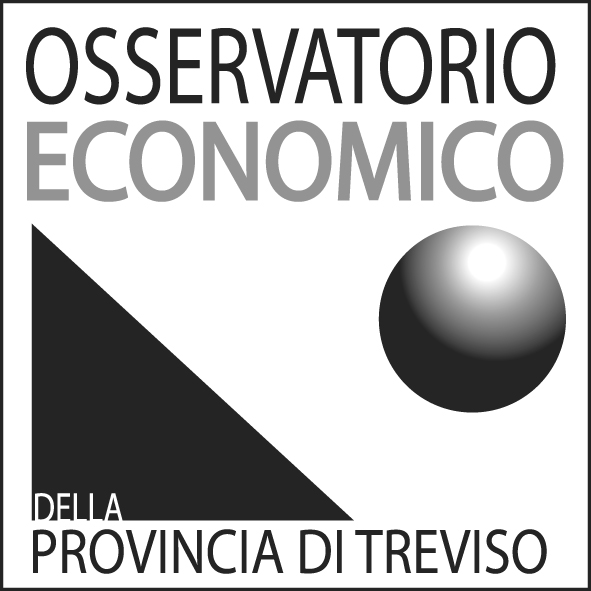 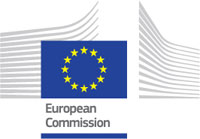 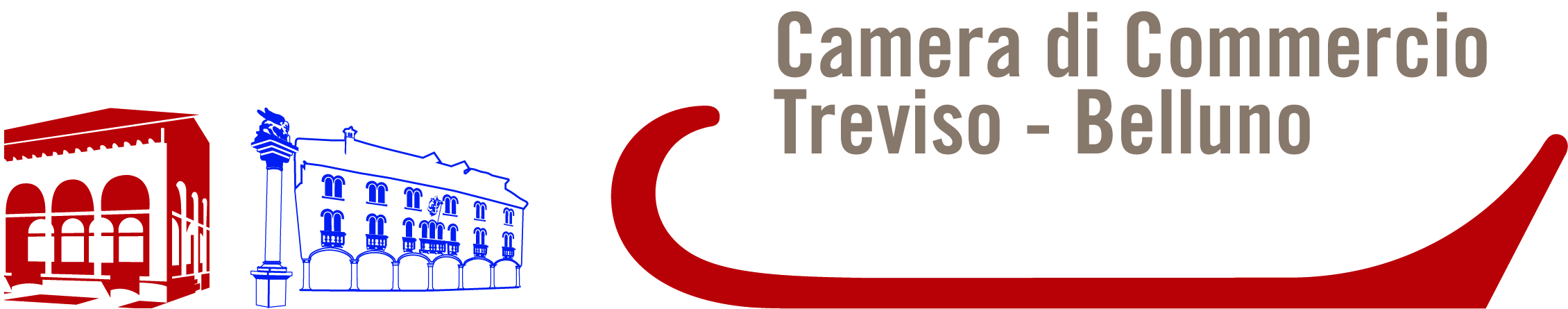 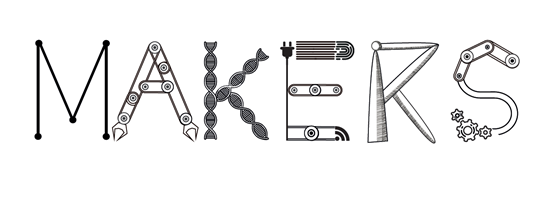 MAKERS - Smart Manufacturing for EU growth and prosperity  is a project funded by the Horizon 2020-MSCA- RISE - Grant agreement number 691192.
Risultati
Utilizzo multiplo di tecnologie
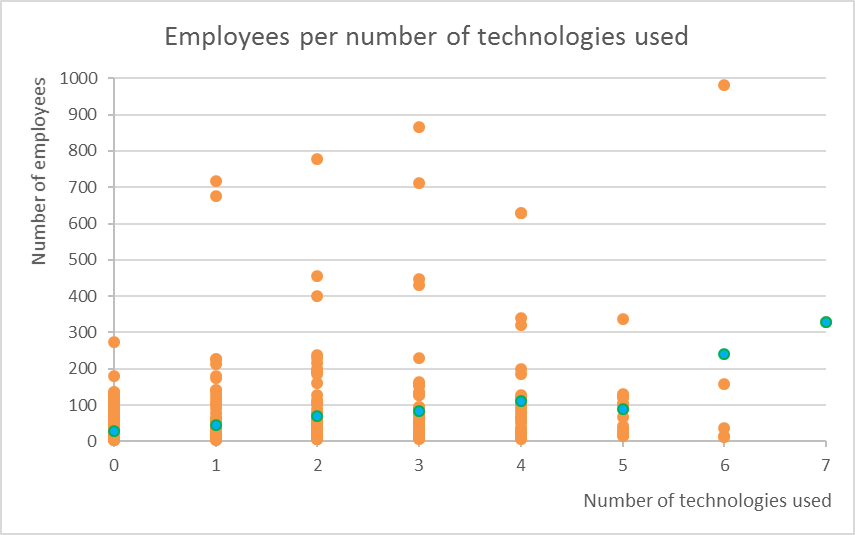 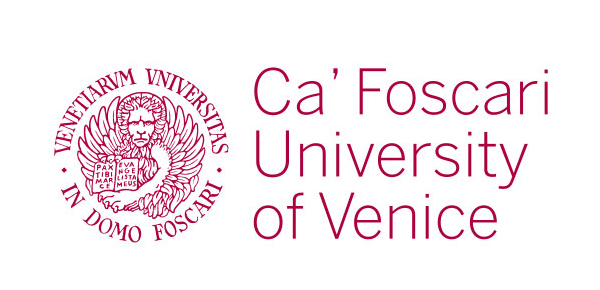 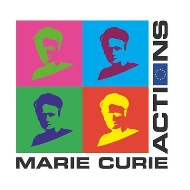 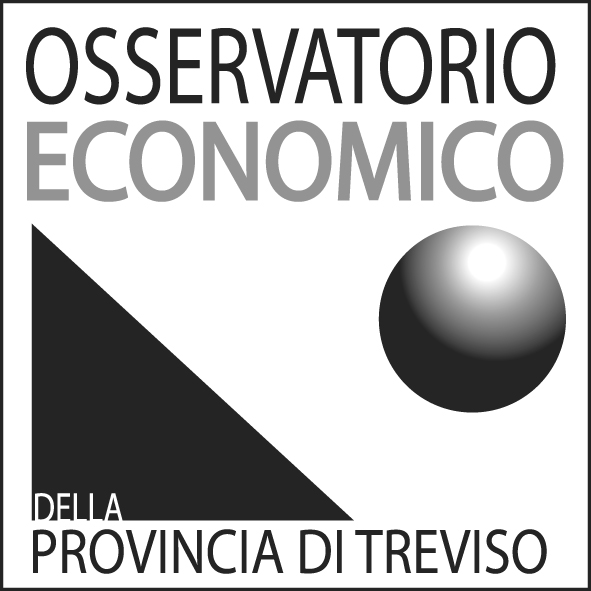 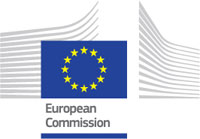 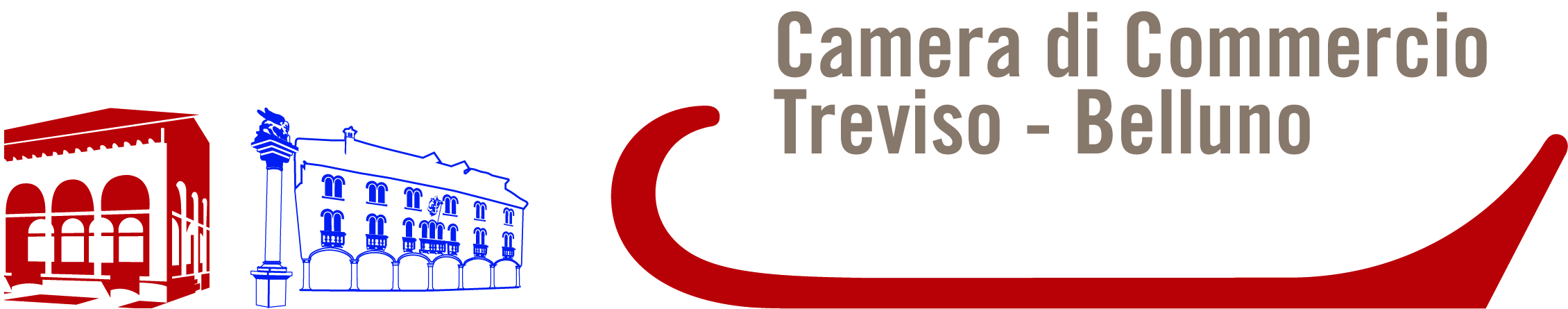 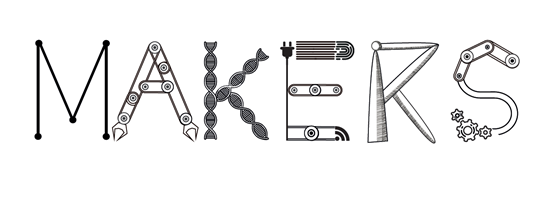 MAKERS - Smart Manufacturing for EU growth and prosperity  is a project funded by the Horizon 2020-MSCA- RISE - Grant agreement number 691192.
Risultati
Principali motivi di utilizzo
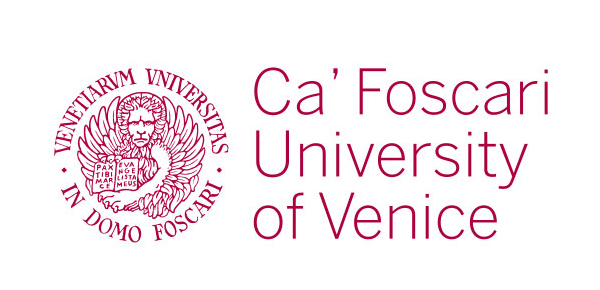 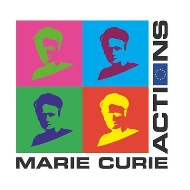 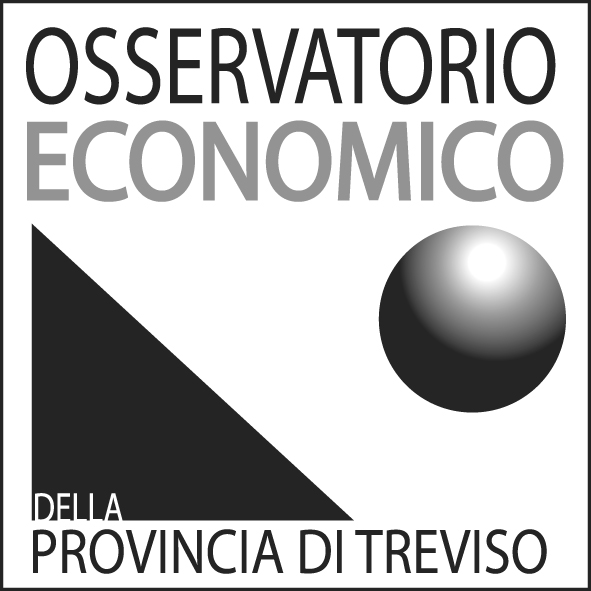 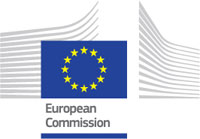 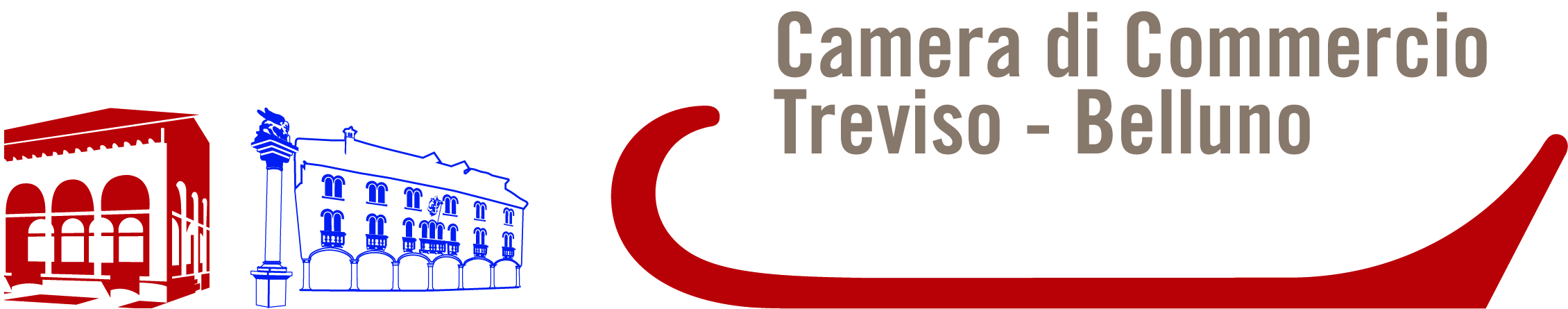 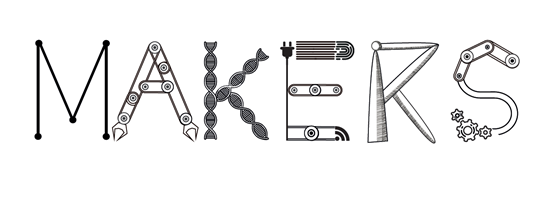 MAKERS - Smart Manufacturing for EU growth and prosperity  is a project funded by the Horizon 2020-MSCA- RISE - Grant agreement number 691192.
Risultati
Utilizzo della stampa 3D
Fortemente legata alla prototipazione
Importanza crescente dei service di stampa
Prevalentemente bassa intensità di utilizzo
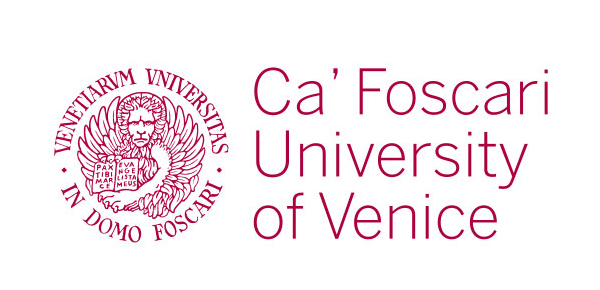 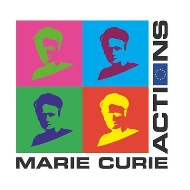 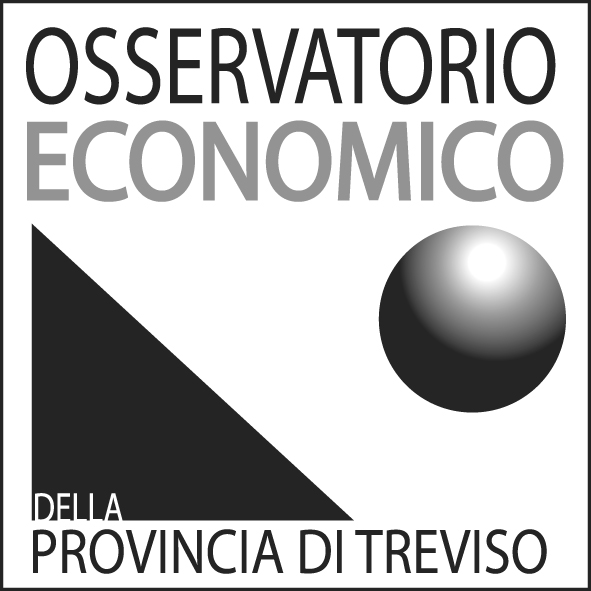 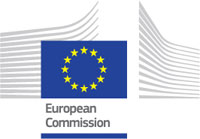 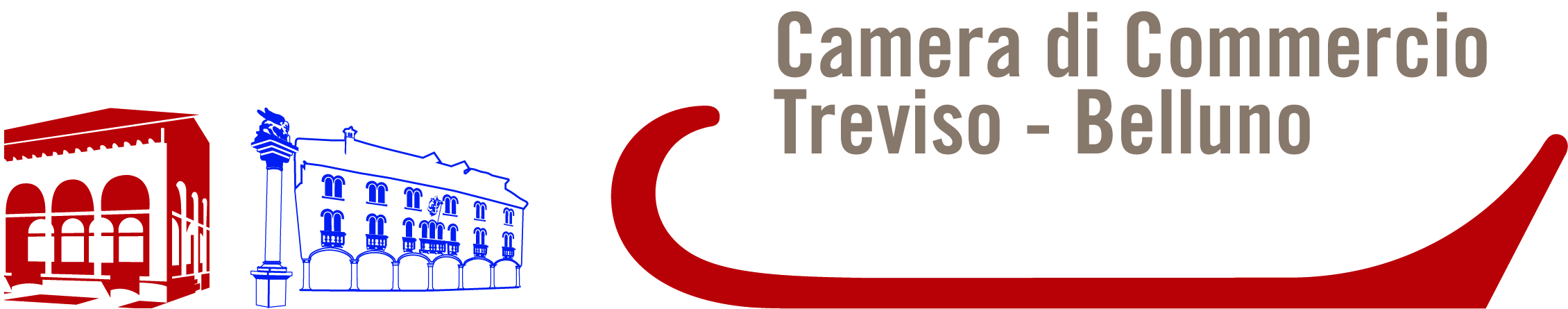 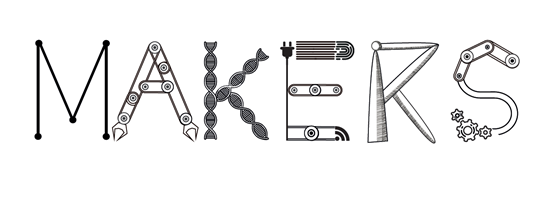 MAKERS - Smart Manufacturing for EU growth and prosperity  is a project funded by the Horizon 2020-MSCA- RISE - Grant agreement number 691192.
Risultati
Basso grado di penetrazione della stampa 3D
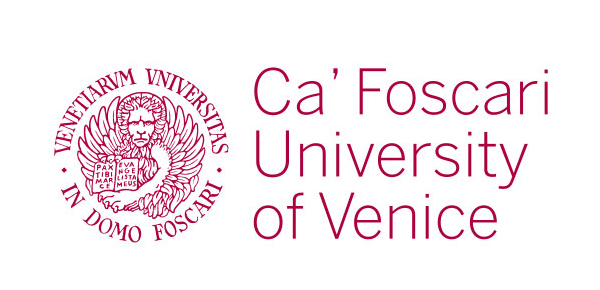 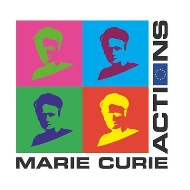 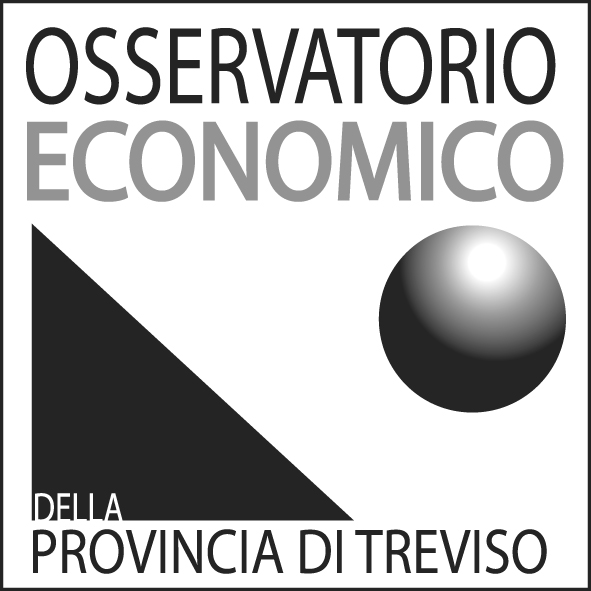 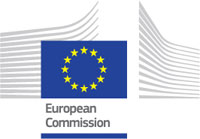 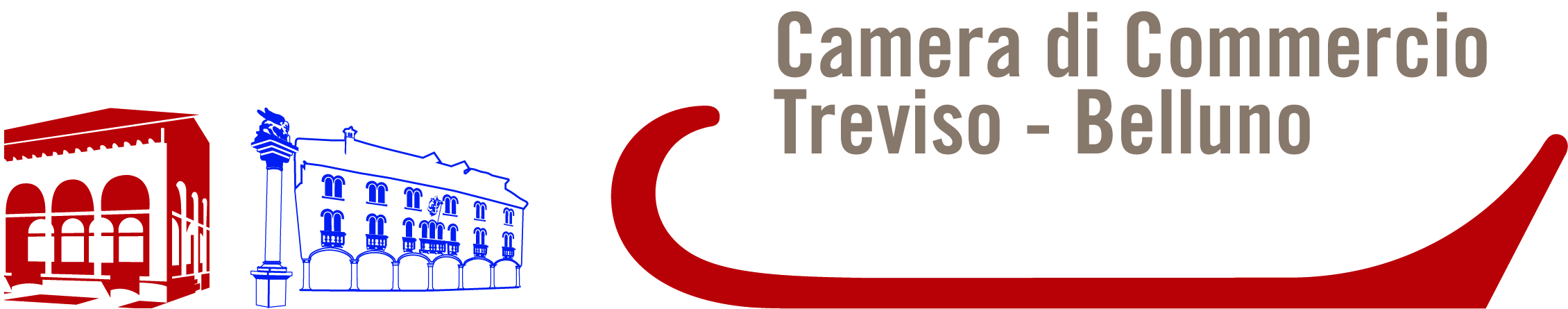 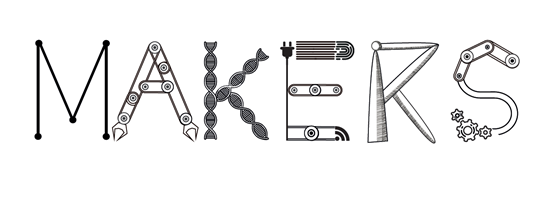 MAKERS - Smart Manufacturing for EU growth and prosperity  is a project funded by the Horizon 2020-MSCA- RISE - Grant agreement number 691192.
Risultati
Motivi di utilizzo della stampa 3D
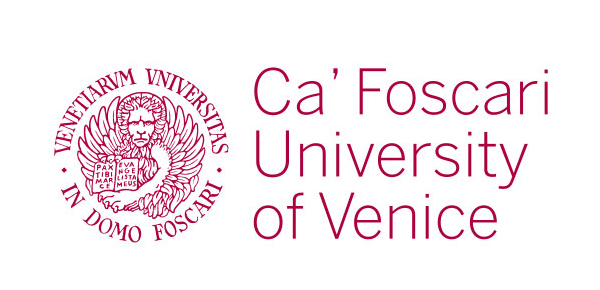 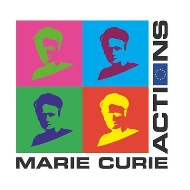 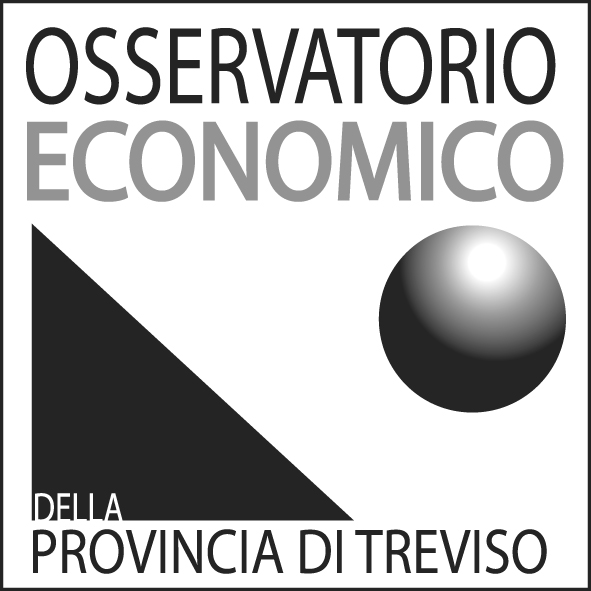 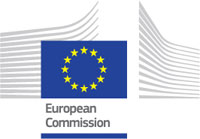 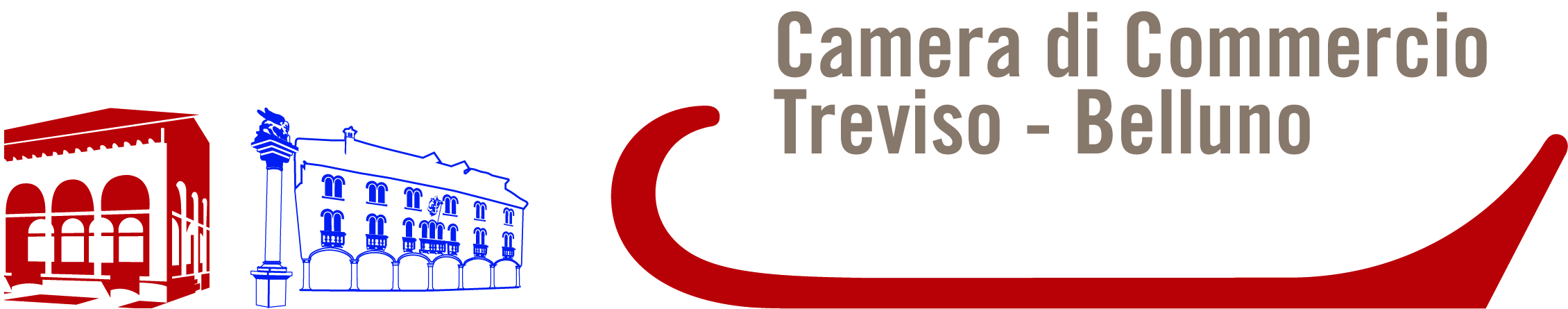 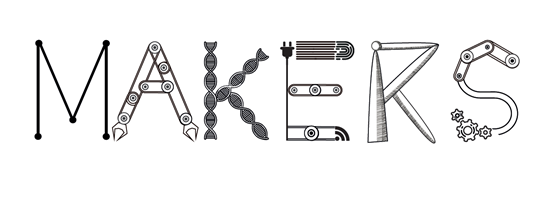 MAKERS - Smart Manufacturing for EU growth and prosperity  is a project funded by the Horizon 2020-MSCA- RISE - Grant agreement number 691192.
Risultati
Fattori abilitanti: capitale umano
Relazione positiva tra adozione tecnologica e capitale umano qualificato
Crescita occupazionale migliore per gli utilizzatori del digitale
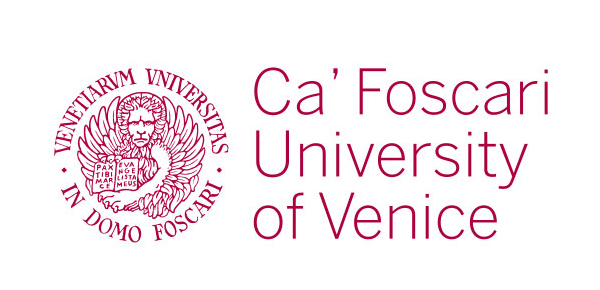 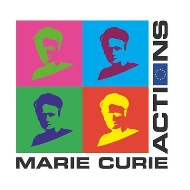 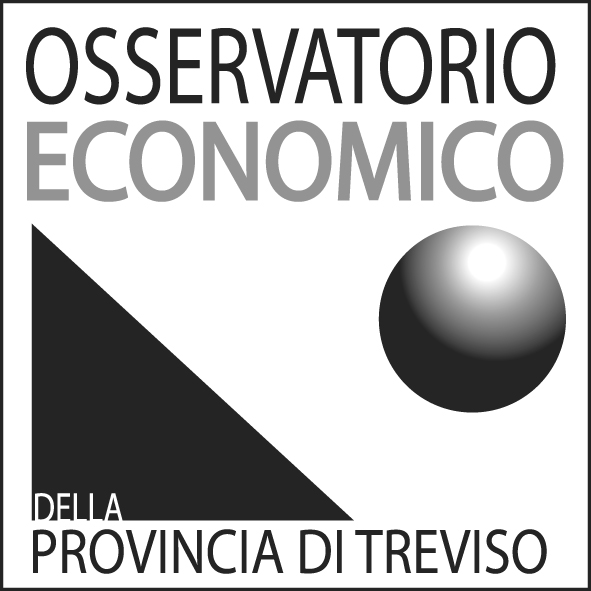 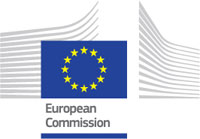 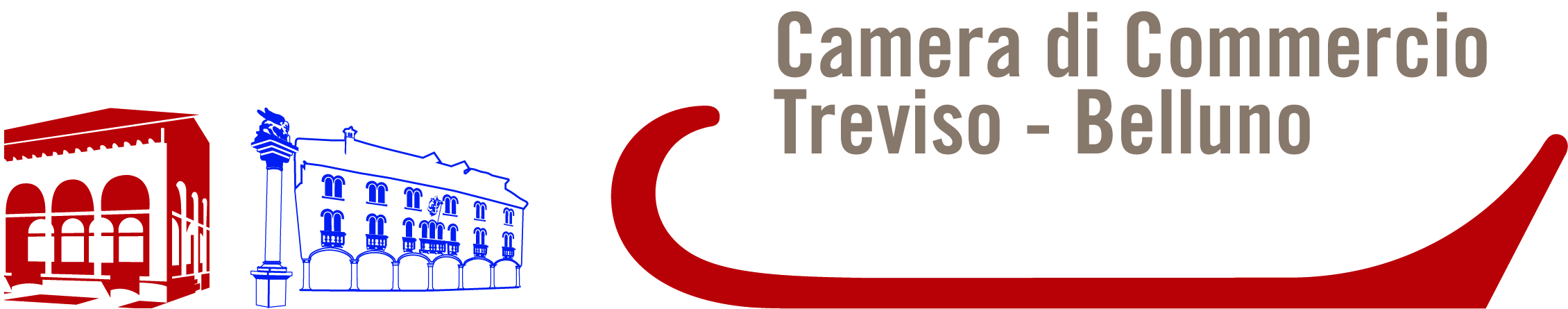 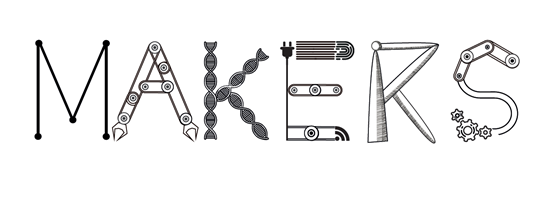 MAKERS - Smart Manufacturing for EU growth and prosperity  is a project funded by the Horizon 2020-MSCA- RISE - Grant agreement number 691192.
Risultati
Fattori abilitanti: capitale umano
Dei 1149 posti di lavoro creati tra il 2012-2014, 870 sono collegabili alle imprese che utilizzano tecnologie digitali
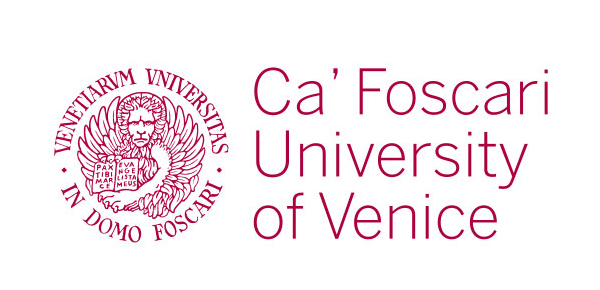 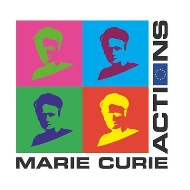 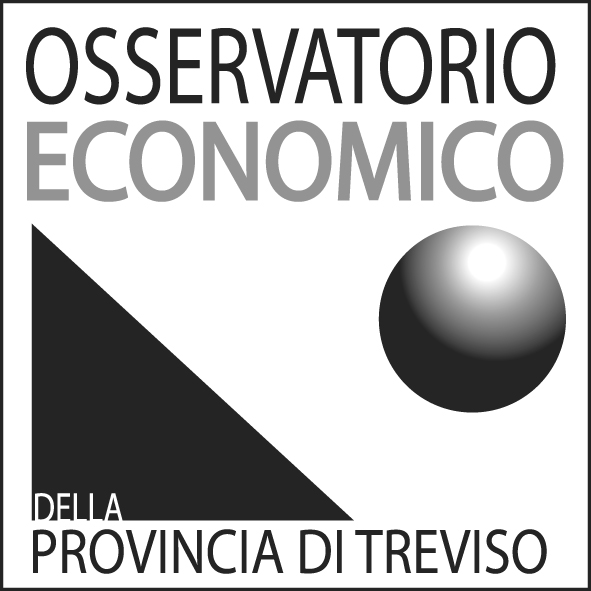 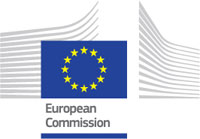 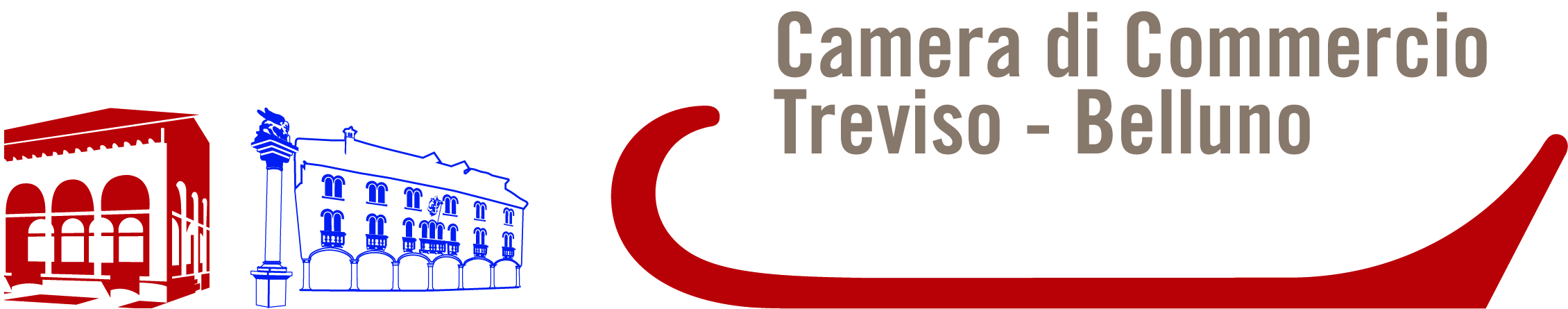 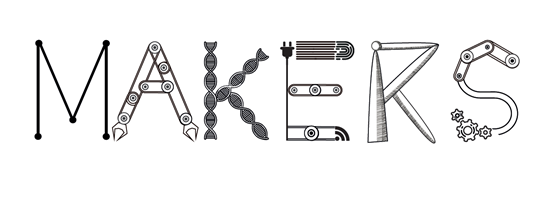 MAKERS - Smart Manufacturing for EU growth and prosperity  is a project funded by the Horizon 2020-MSCA- RISE - Grant agreement number 691192.
Risultati
Fattori abilitanti: capitale umano
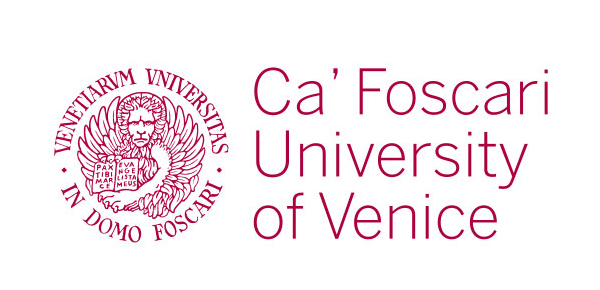 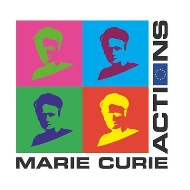 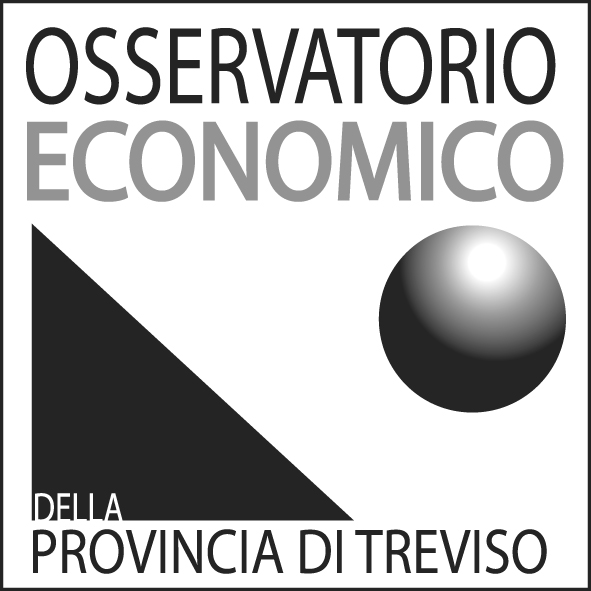 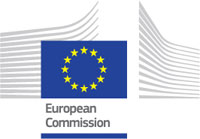 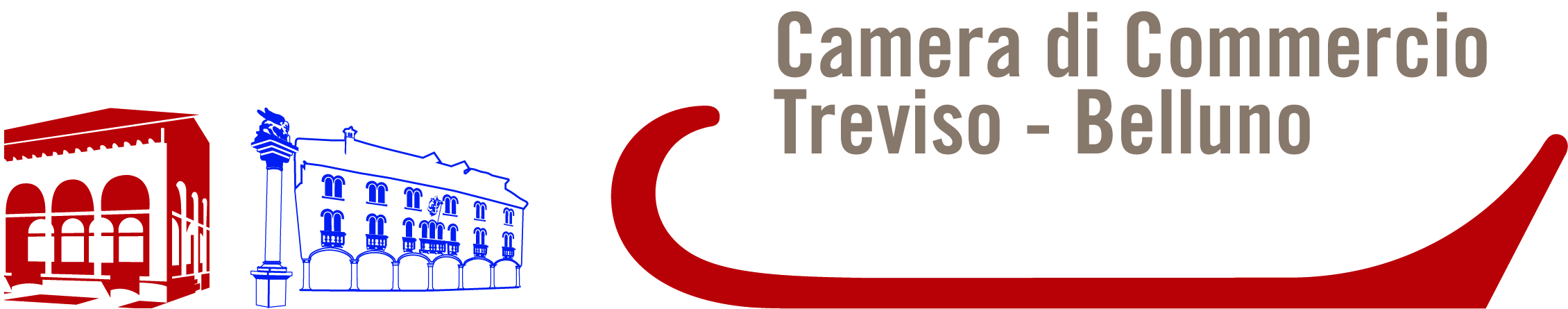 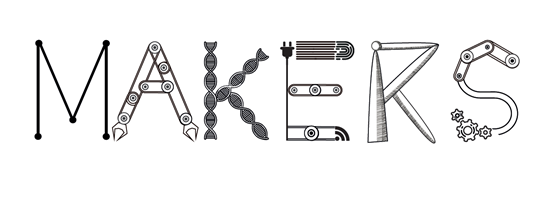 MAKERS - Smart Manufacturing for EU growth and prosperity  is a project funded by the Horizon 2020-MSCA- RISE - Grant agreement number 691192.
Risultati
Fattori abilitanti: internazionalizzazione
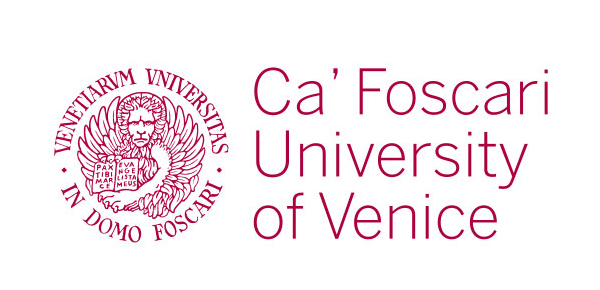 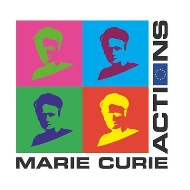 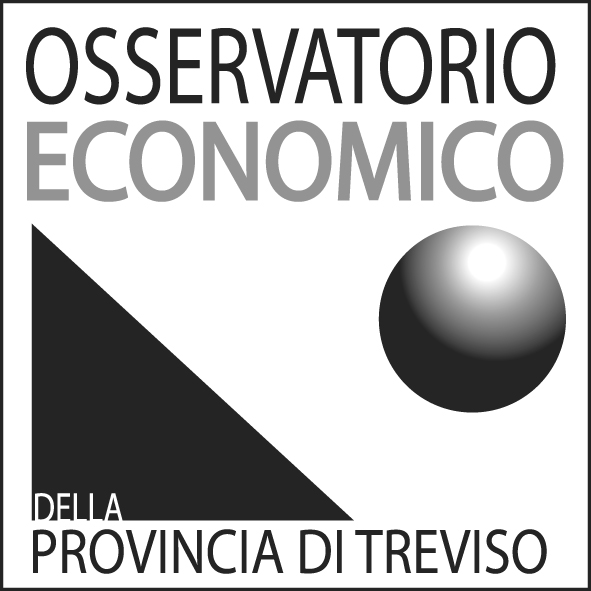 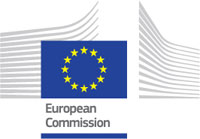 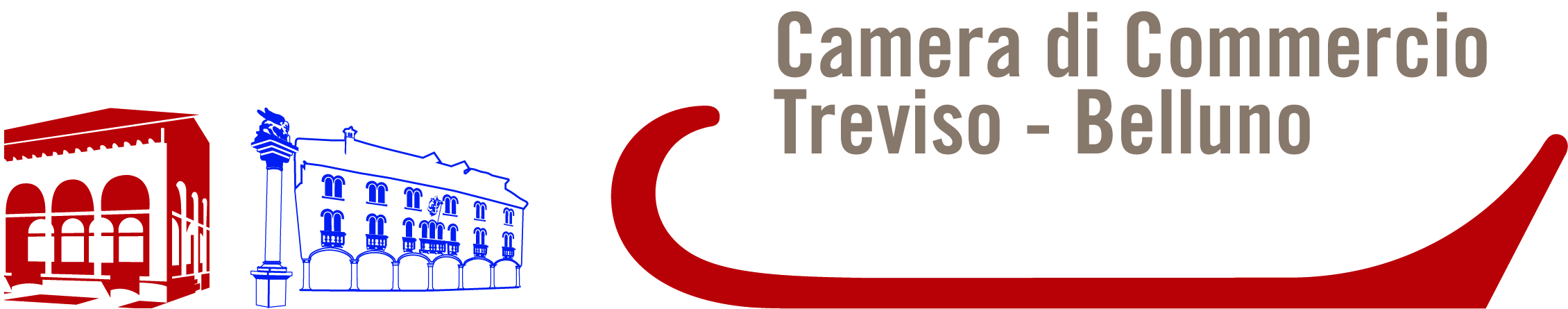 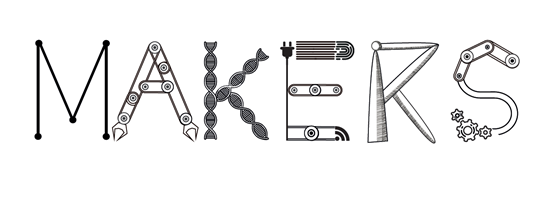 MAKERS - Smart Manufacturing for EU growth and prosperity  is a project funded by the Horizon 2020-MSCA- RISE - Grant agreement number 691192.
Risultati
Fattori abilitanti: internazionalizzazione
Relazione positiva tra adozione tecnologica e apertura ai mercati esteri
Effetto traino sulla catena locale degli approvvigionamenti
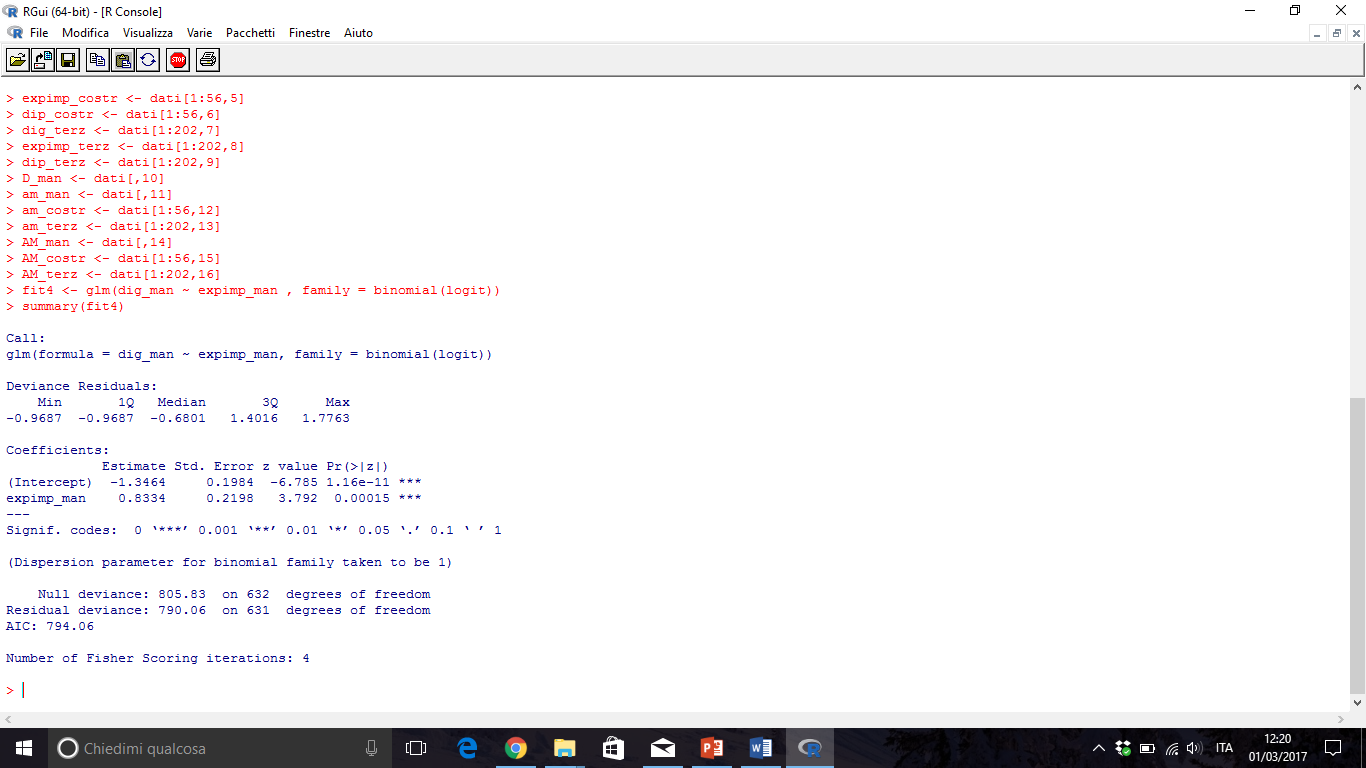 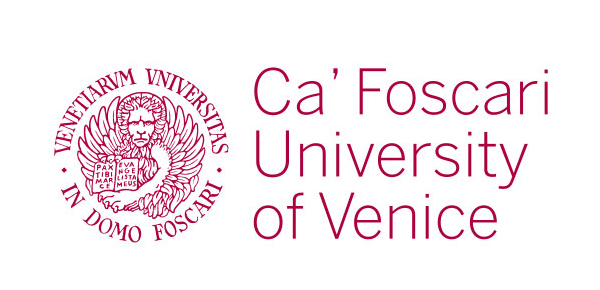 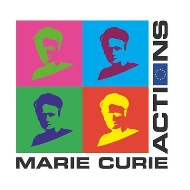 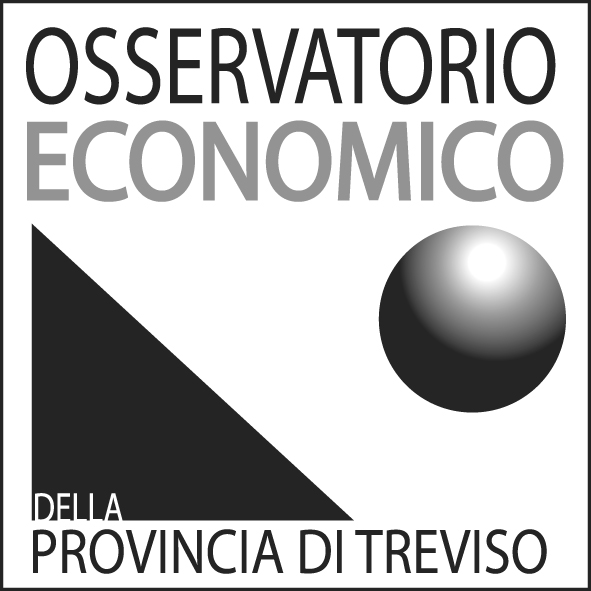 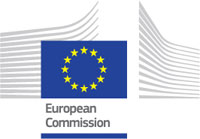 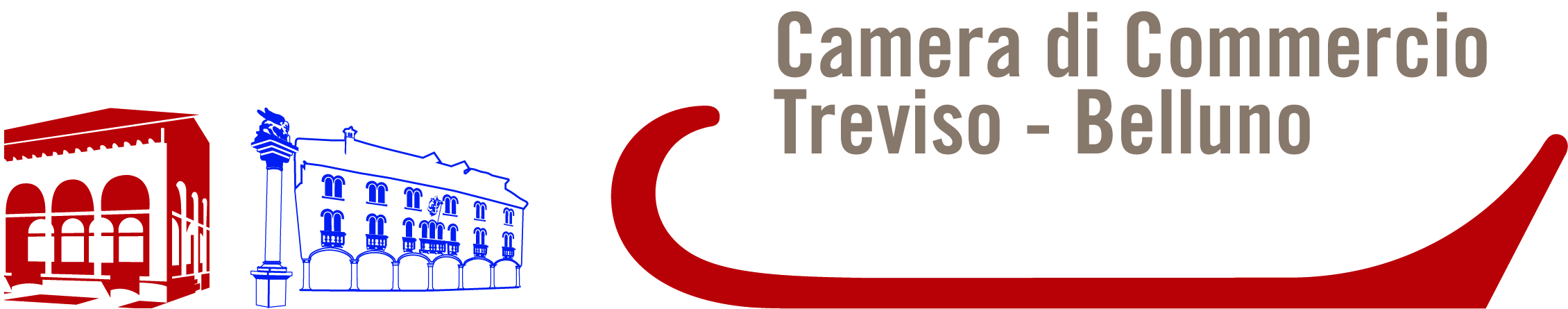 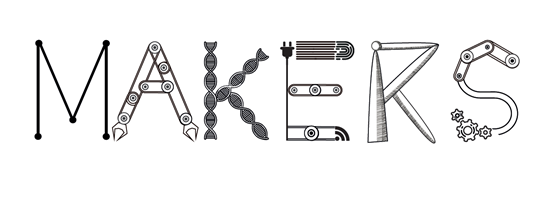 MAKERS - Smart Manufacturing for EU growth and prosperity  is a project funded by the Horizon 2020-MSCA- RISE - Grant agreement number 691192.
Risultati
Fattori abilitanti: struttura finanziaria
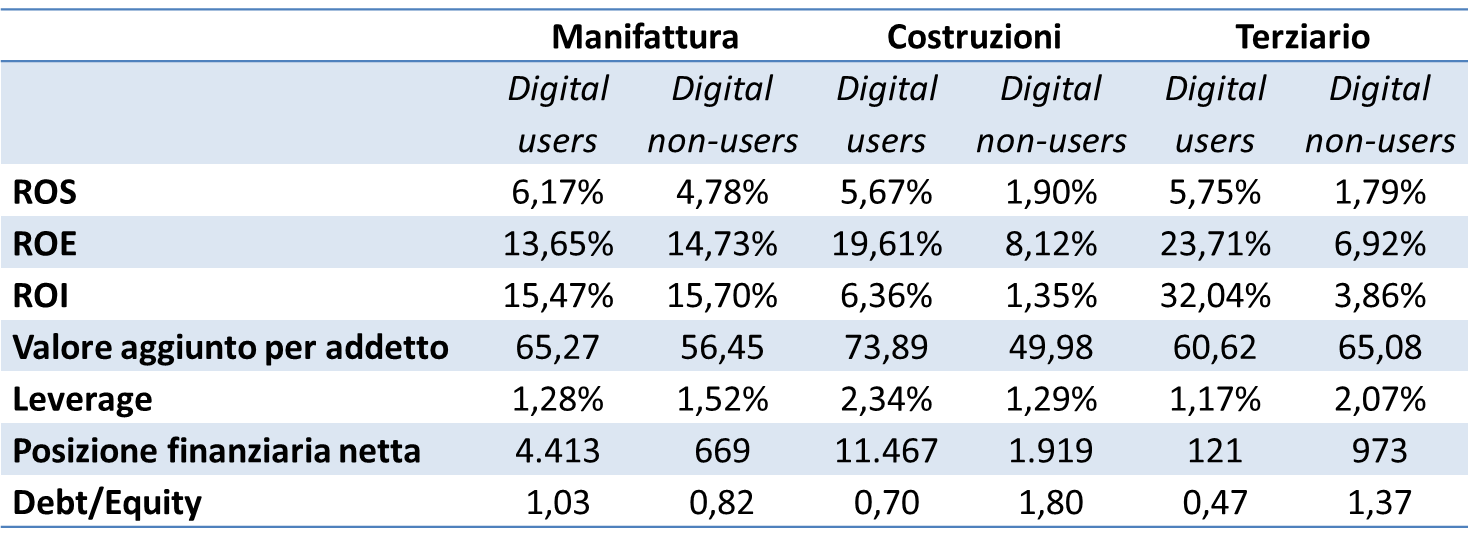 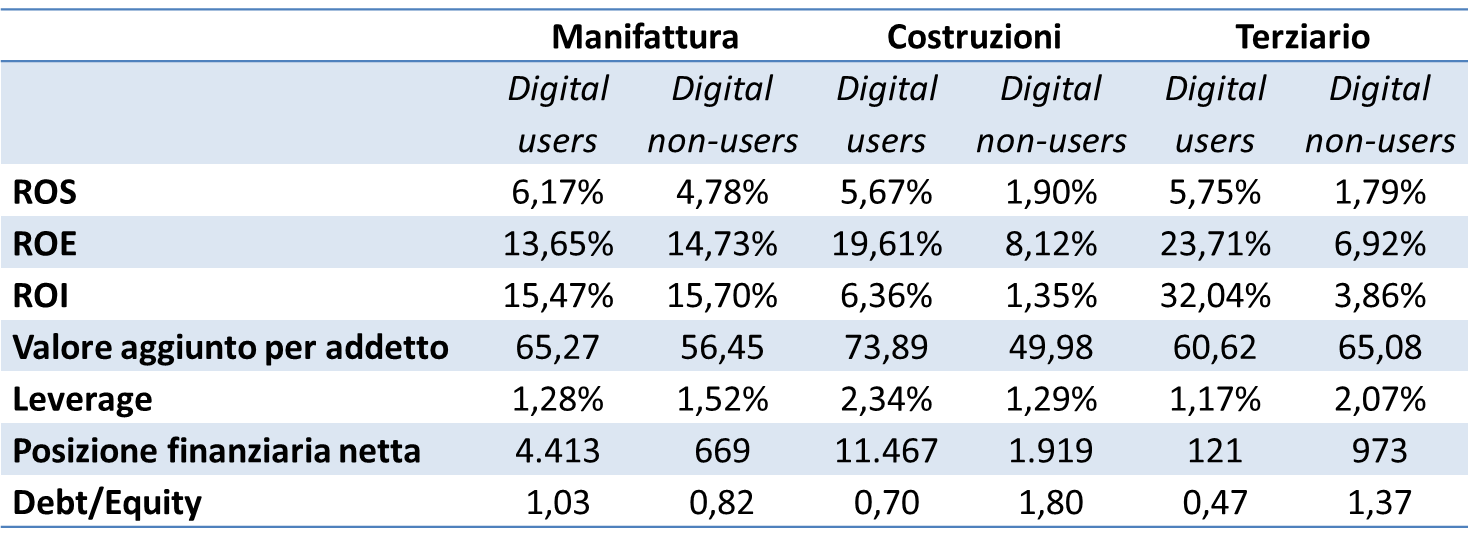 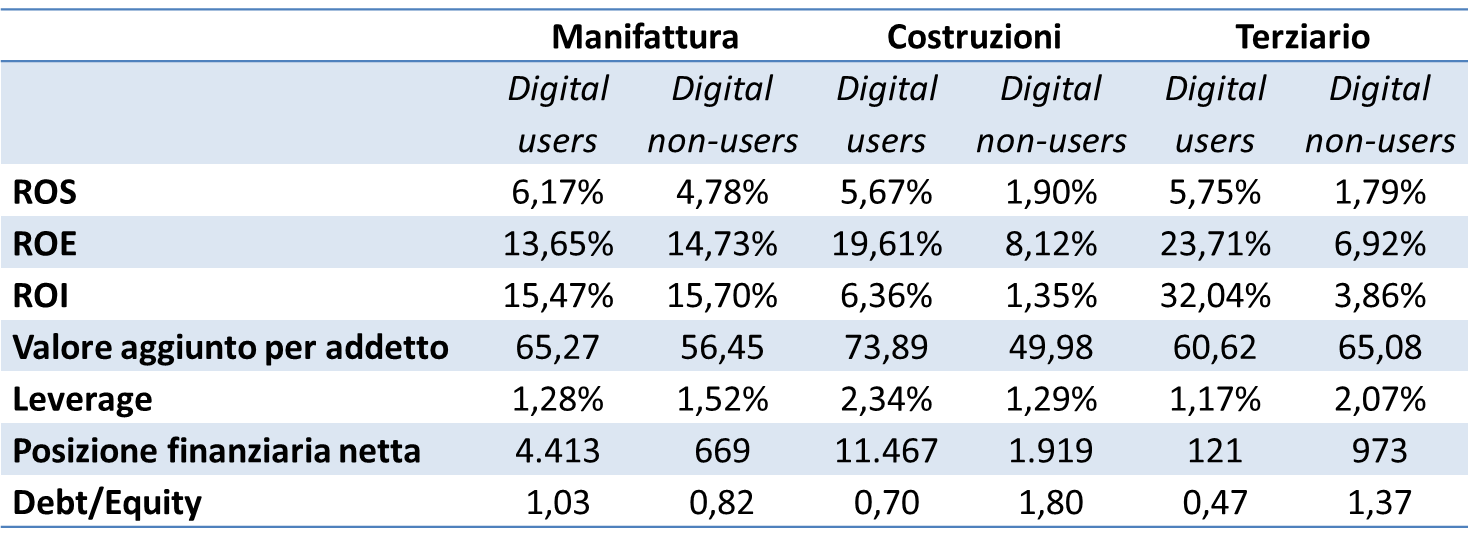 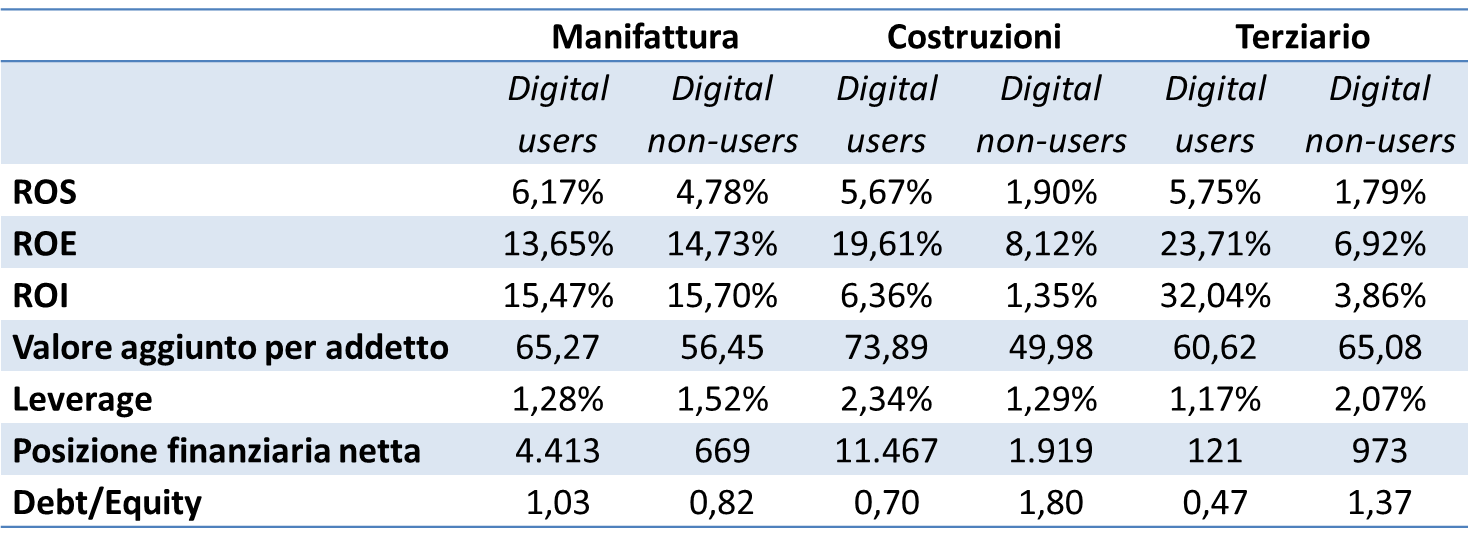 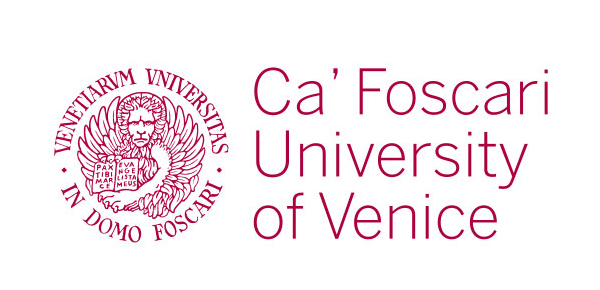 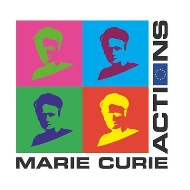 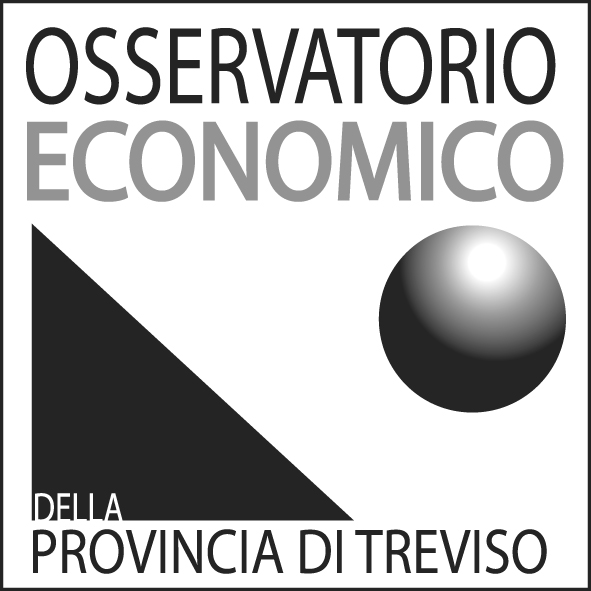 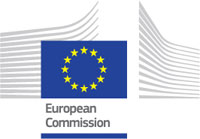 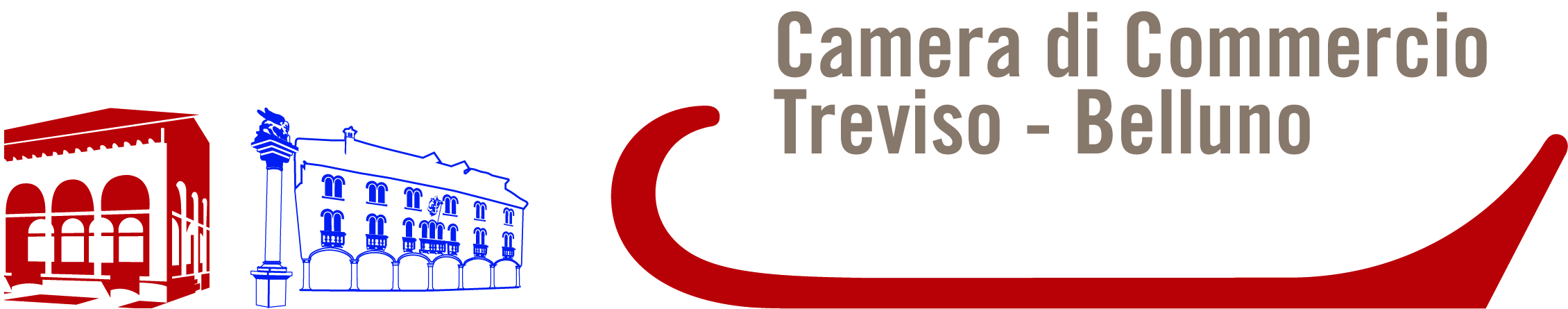 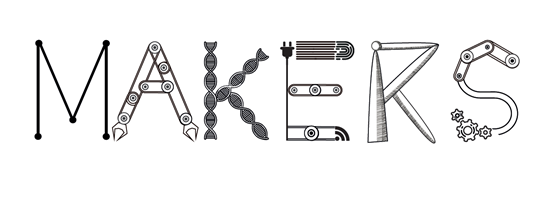 MAKERS - Smart Manufacturing for EU growth and prosperity  is a project funded by the Horizon 2020-MSCA- RISE - Grant agreement number 691192.
Risultati
Fattori abilitanti: struttura finanziaria
Utilizzo delle tecnologie digitali
Aumenta la produttività
È associato ad una migliore «salute finanziaria»
Effetti incerti sulla redditività
Richiesti investimenti propri
Distribuzione non equa dei benefici del digitale
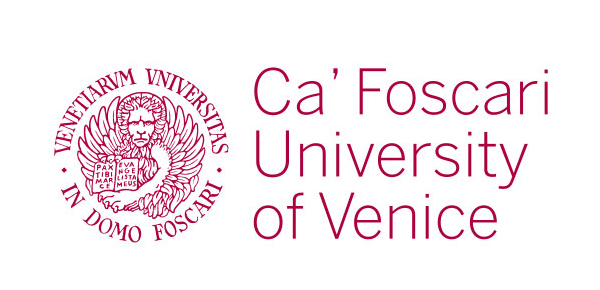 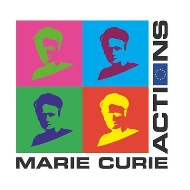 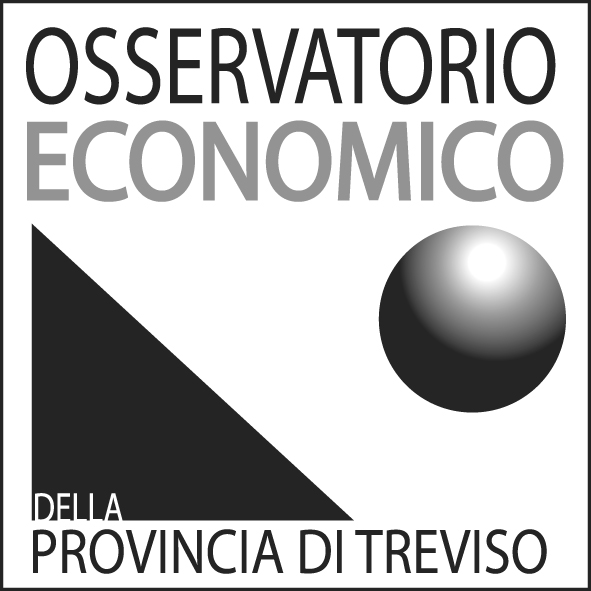 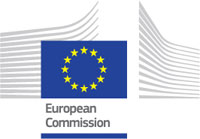 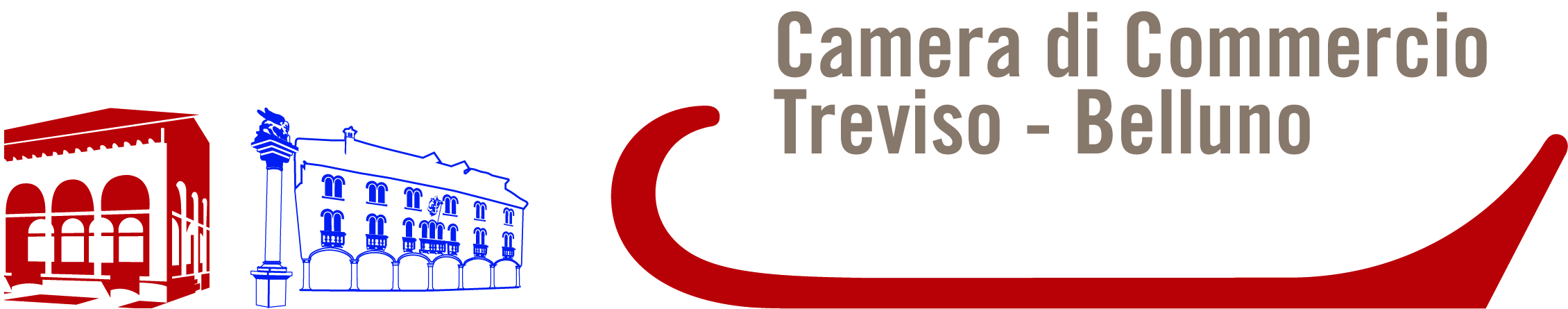 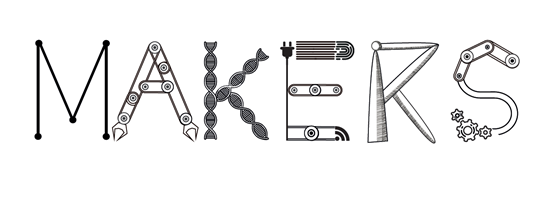 MAKERS - Smart Manufacturing for EU growth and prosperity  is a project funded by the Horizon 2020-MSCA- RISE - Grant agreement number 691192.
Risultati
Sguardo d’insieme
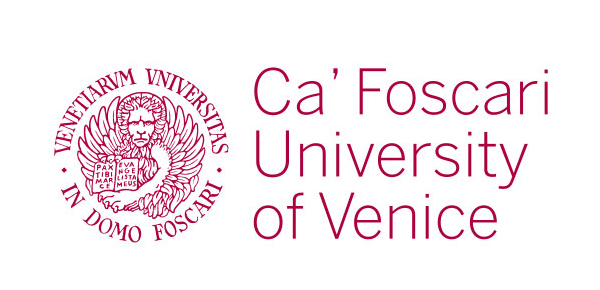 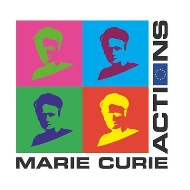 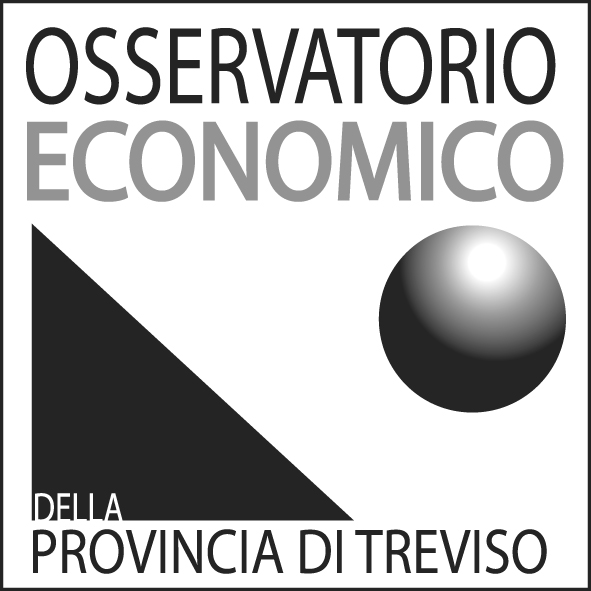 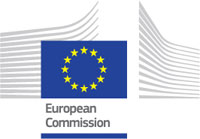 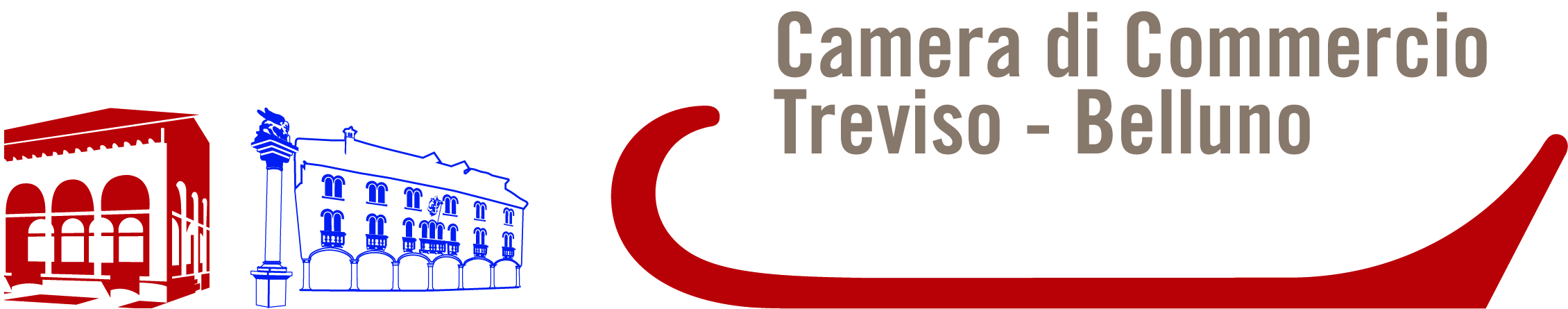 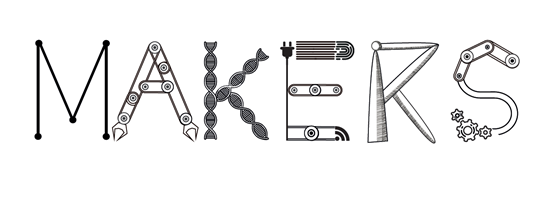 MAKERS - Smart Manufacturing for EU growth and prosperity  is a project funded by the Horizon 2020-MSCA- RISE - Grant agreement number 691192.
Risultati
Imprese internazionalizzate che utilizzano tecnologie di Industria 4.0:
Assumono di più 
Impiegano forza lavoro qualificata
Assumono più laureati
Non sempre riescono a trovare le competenze necessarie
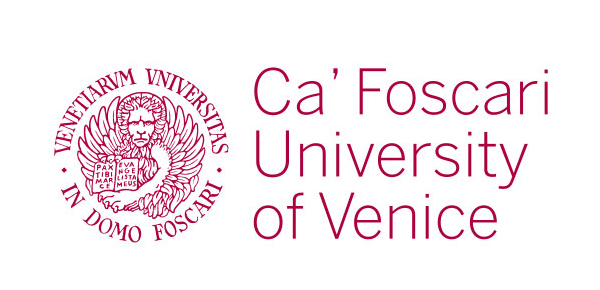 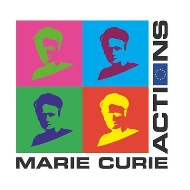 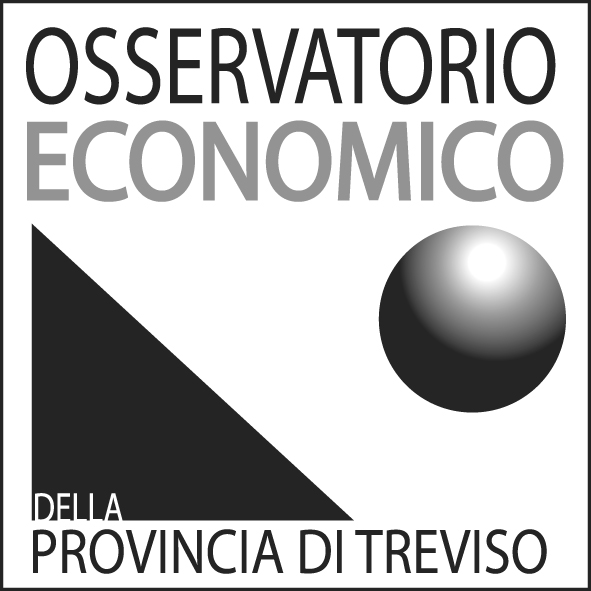 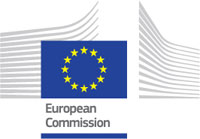 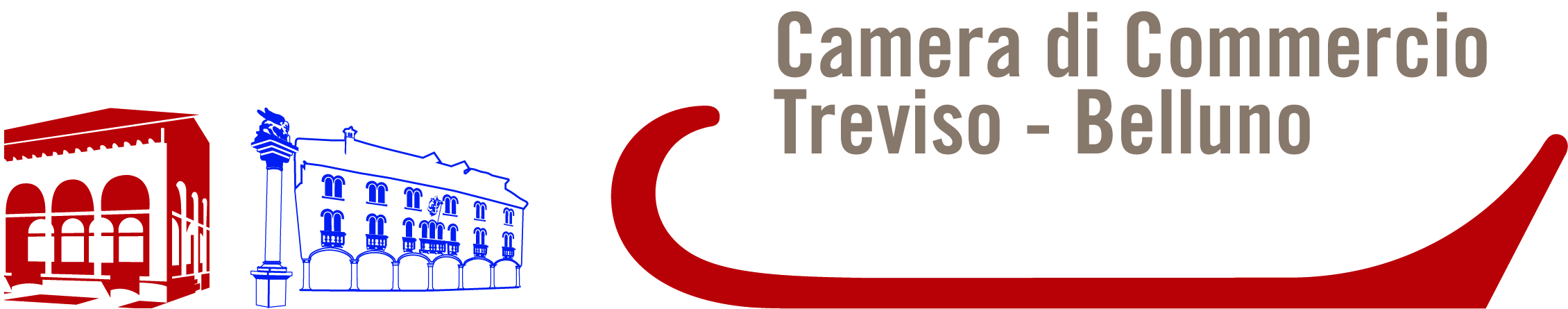 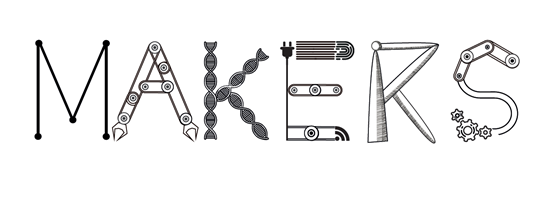 MAKERS - Smart Manufacturing for EU growth and prosperity  is a project funded by the Horizon 2020-MSCA- RISE - Grant agreement number 691192.
Conclusioni
Evoluzione più che rivoluzione
Industria italiana 4.0
Visione d’insieme, non mera dotazione tecnologica
Necessità di un ecosistema di supporto
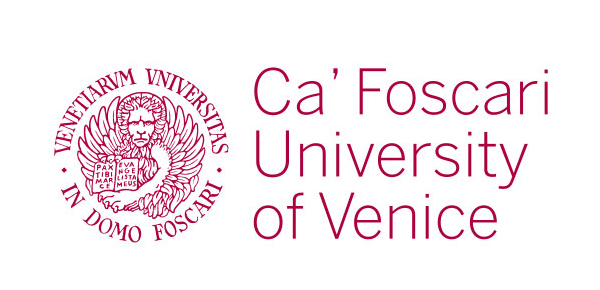 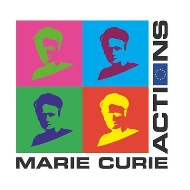 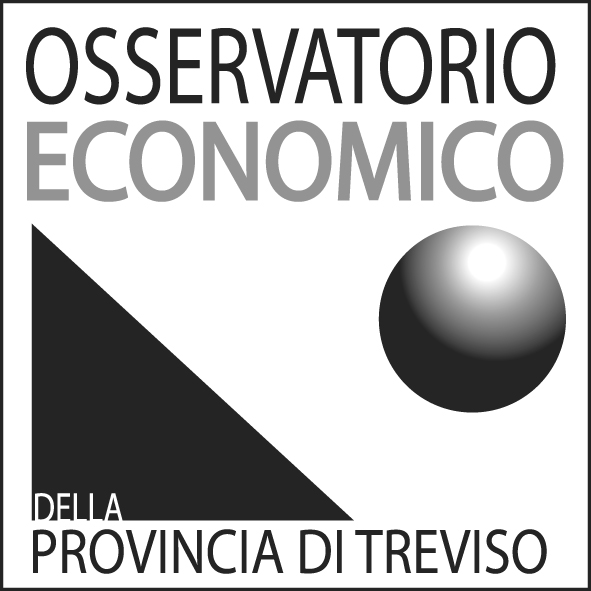 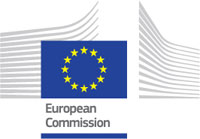 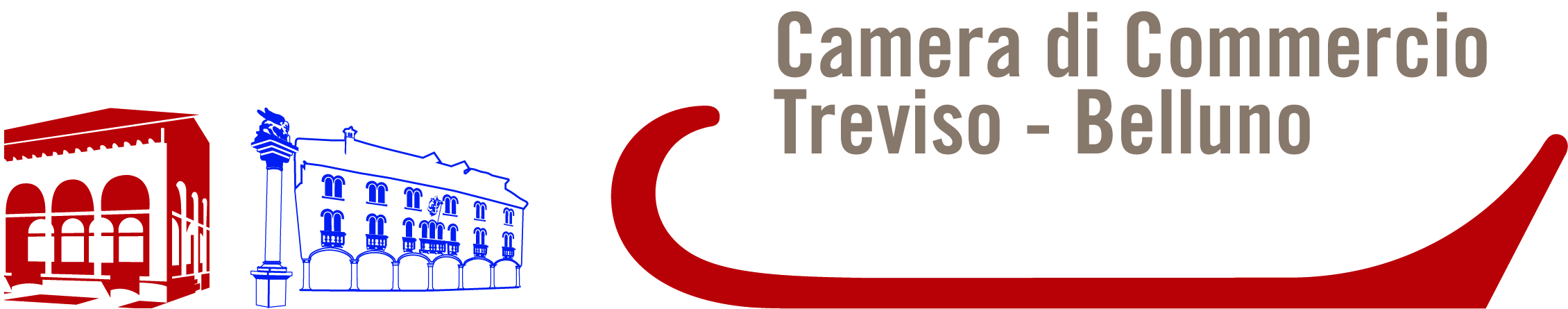 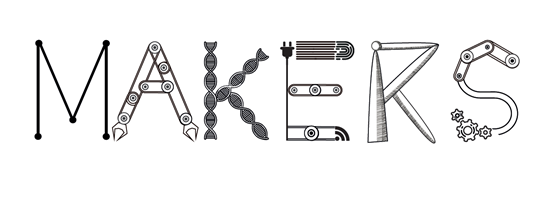 MAKERS - Smart Manufacturing for EU growth and prosperity  is a project funded by the Horizon 2020-MSCA- RISE - Grant agreement number 691192.
Grazie

dejan.pejcic@unive.it
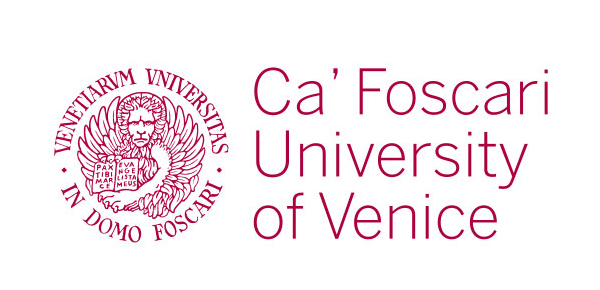 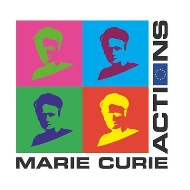 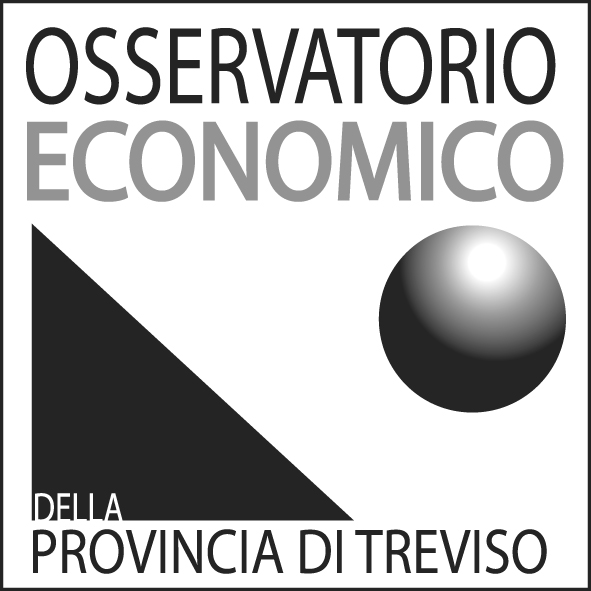 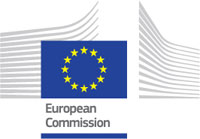 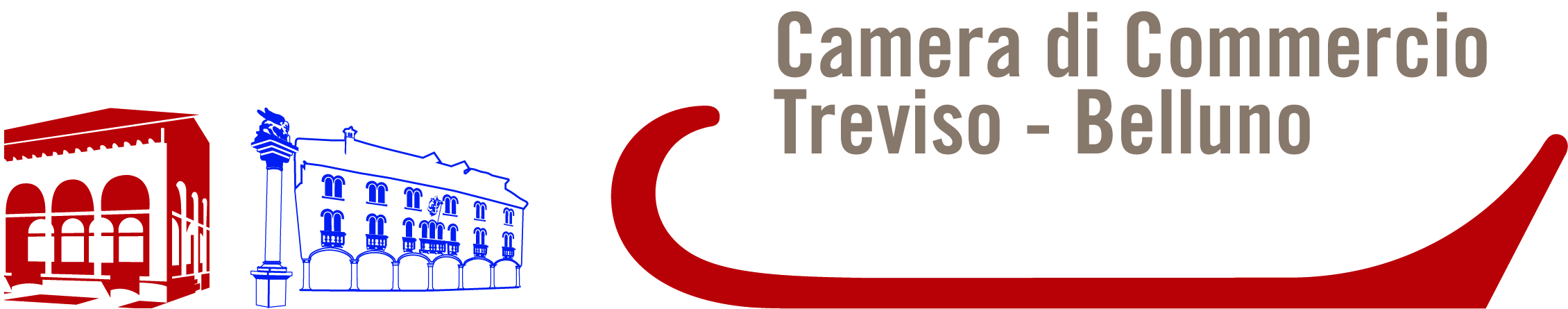 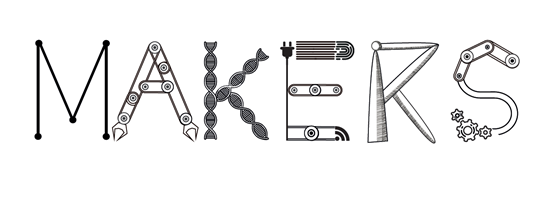 MAKERS - Smart Manufacturing for EU growth and prosperity  is a project funded by the Horizon 2020-MSCA- RISE - Grant agreement number 691192.